TIẾT 137,138: ÔN TẬP  CUỐI KÌ II
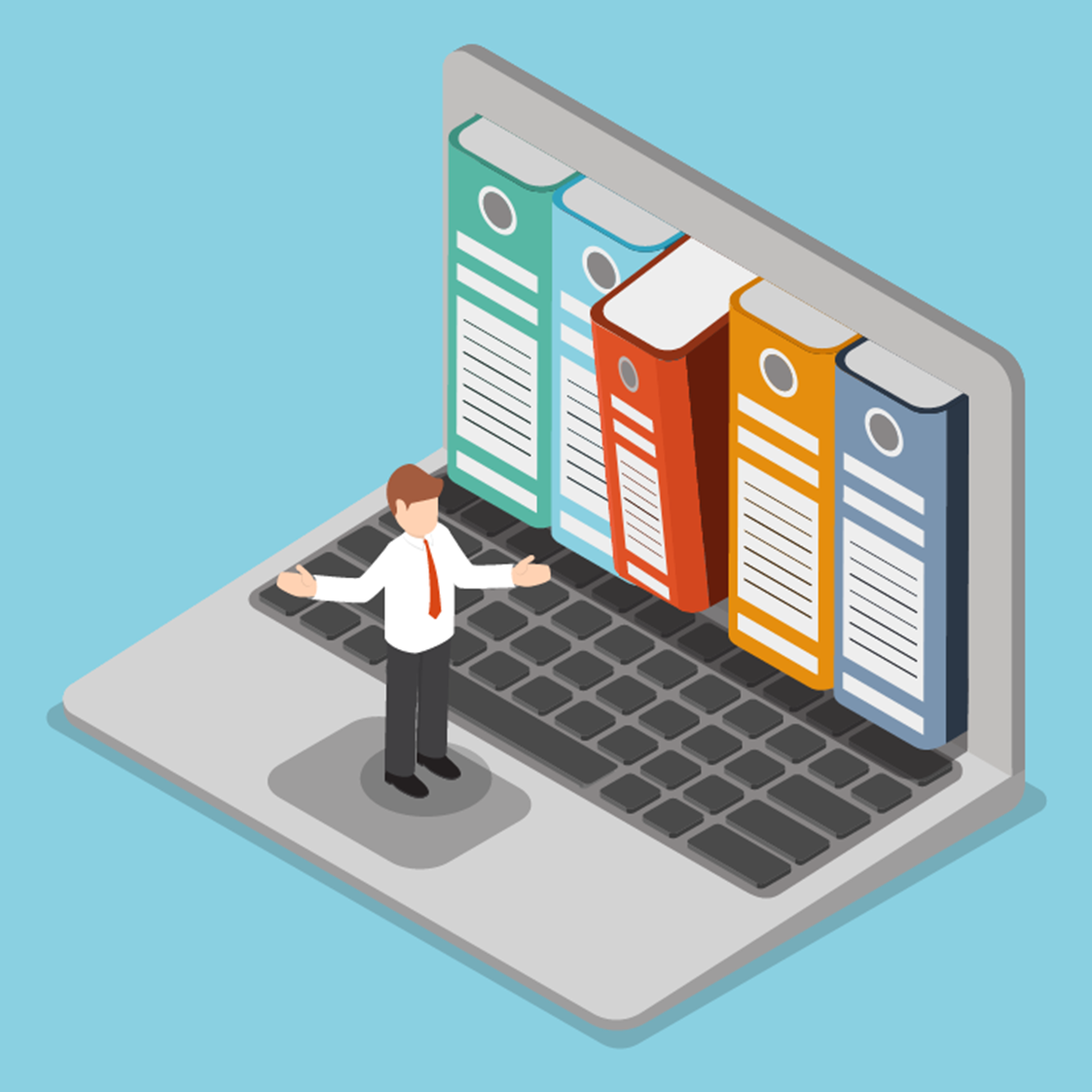 NGỮ VĂN 6
CÁNH DIỀU
NGỮ VĂN 6
ÔN TẬP KĨ NĂNG ĐỌC – VIẾT- NÓI VÀ NGHE – TIẾNG VIỆT
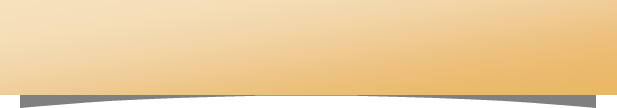 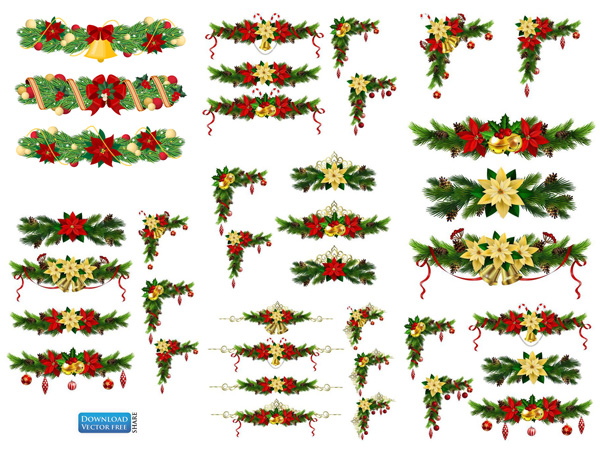 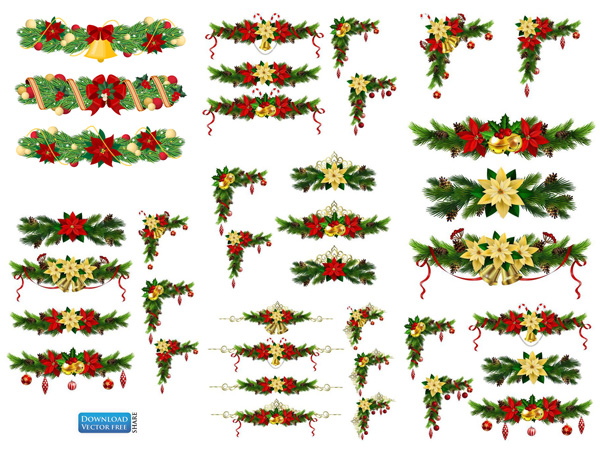 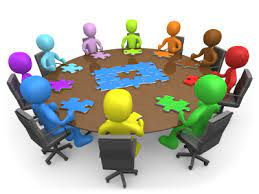 THẢO LUẬN NHÓM
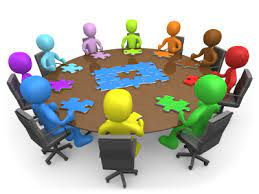 Nhóm 4: Nội dung nói và nghe; tiếng Việt (Câu hỏi 9, 10)
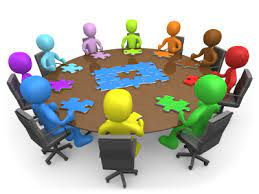 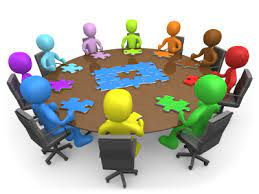 Nhóm 3: Nội dung viết (Câu hỏi 6, 7, 8)
Nhóm 2: Nội dung đọc – hiểu văn bản (Câu hỏi 4, 5)
Nhóm 1: Nội dung đọc – hiểu văn bản (Câu hỏi 1, 2, 3)
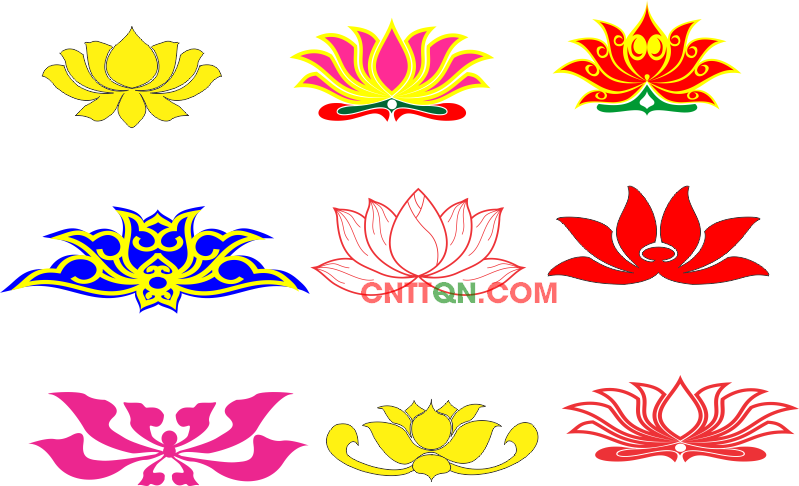 NGỮ VĂN 6
ÔN TẬP KĨ NĂNG ĐỌC – VIẾT- NÓI VÀ NGHE – TIẾNG VIỆT
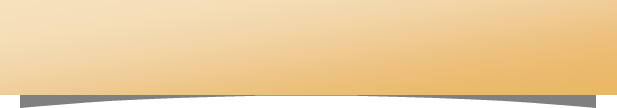 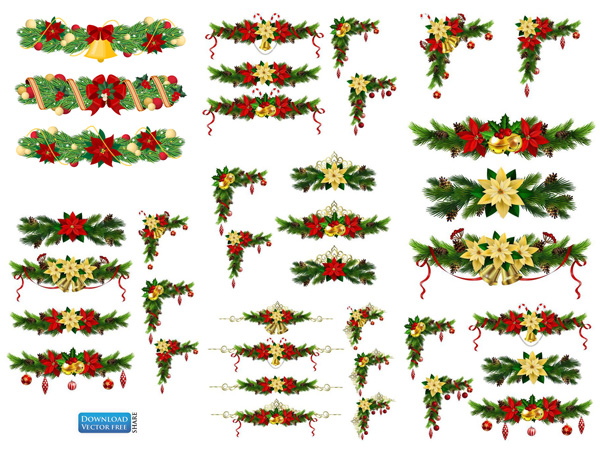 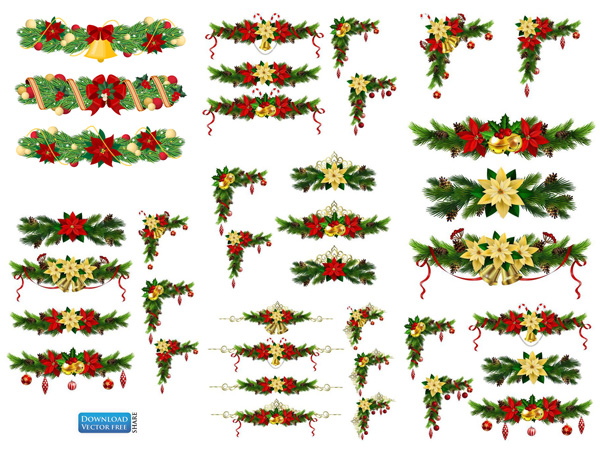 Câu 1, 2:
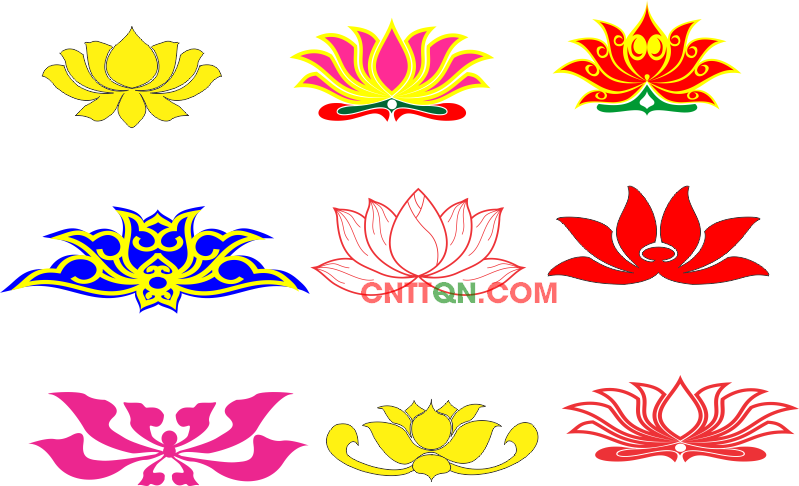 NGỮ VĂN 6
ÔN TẬP KĨ NĂNG ĐỌC – VIẾT- NÓI VÀ NGHE – TIẾNG VIỆT
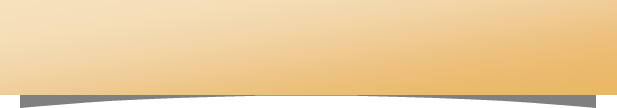 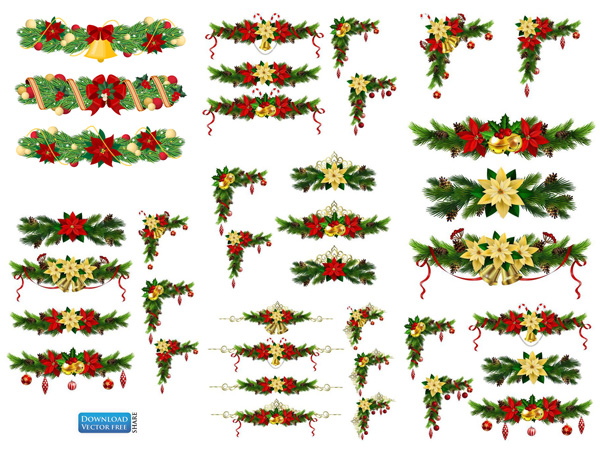 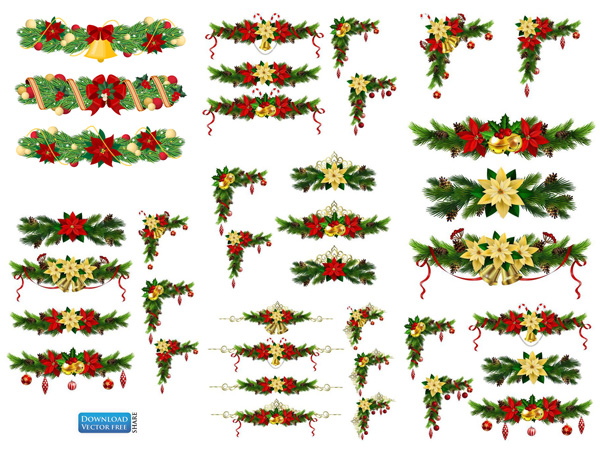 Câu 3: Hoàn thành Phiếu học tập:
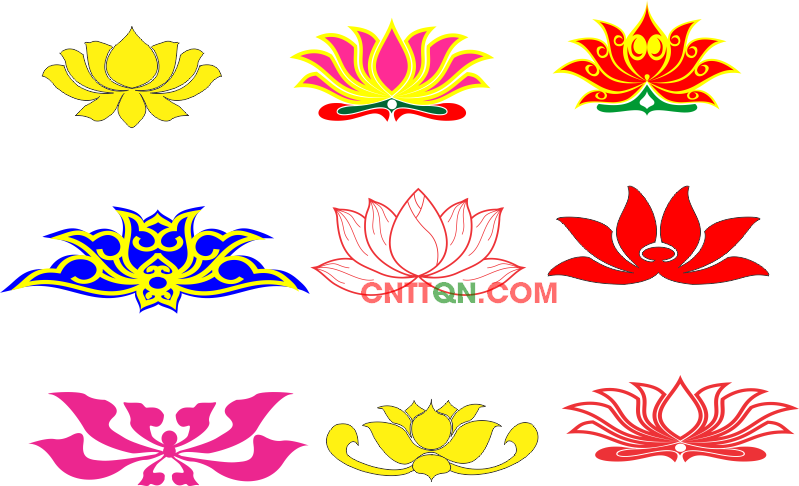 NGỮ VĂN 6
ÔN TẬP KĨ NĂNG ĐỌC – VIẾT- NÓI VÀ NGHE – TIẾNG VIỆT
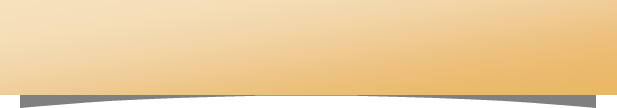 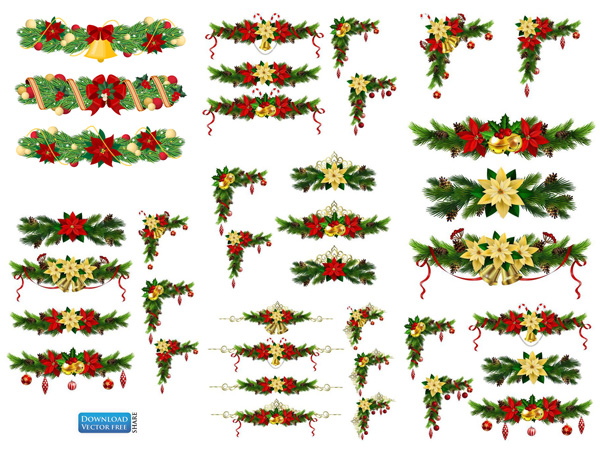 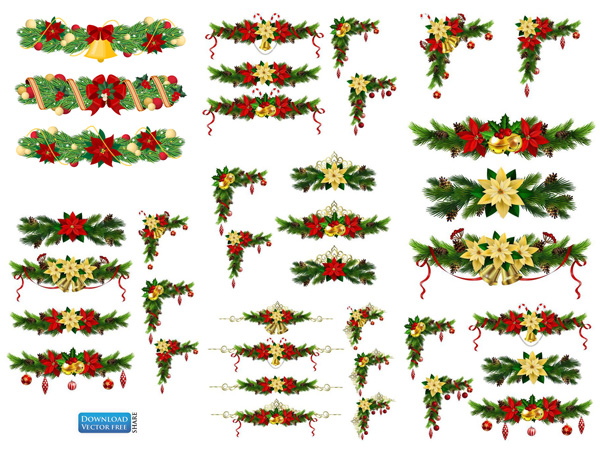 Câu 4: Hoàn thành theo Phiếu học tập sau:
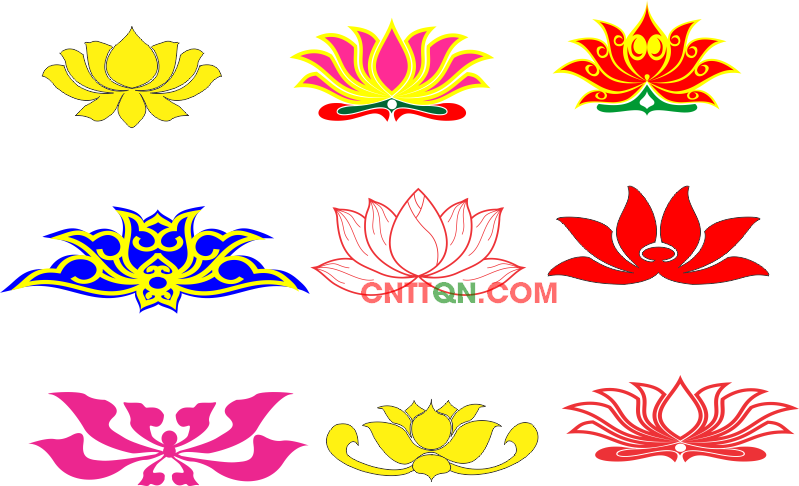 NGỮ VĂN 6
ÔN TẬP KĨ NĂNG ĐỌC – VIẾT- NÓI VÀ NGHE – TIẾNG VIỆT
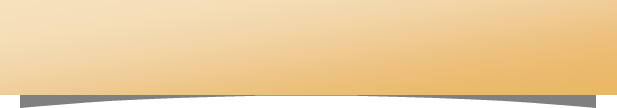 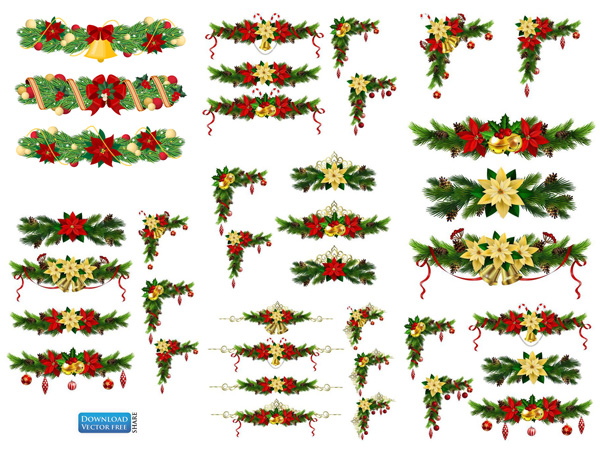 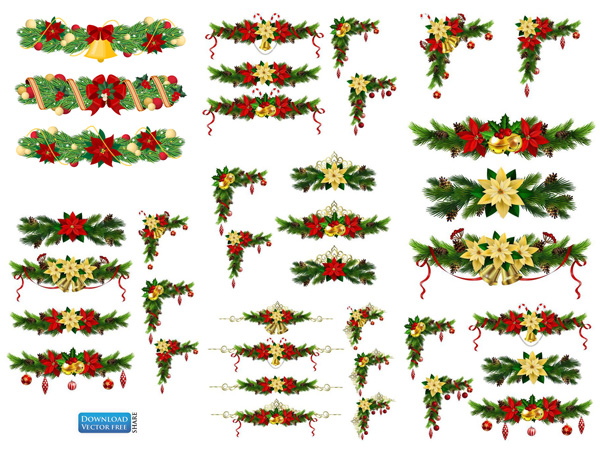 Câu 5: Hoàn thành Phiếu học tập sau:
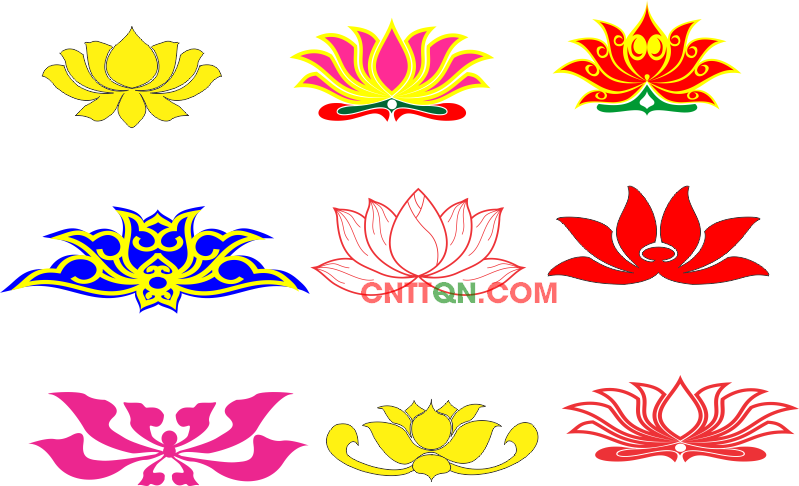 NGỮ VĂN 6
ÔN TẬP KĨ NĂNG ĐỌC – VIẾT- NÓI VÀ NGHE – TIẾNG VIỆT
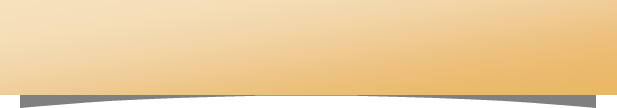 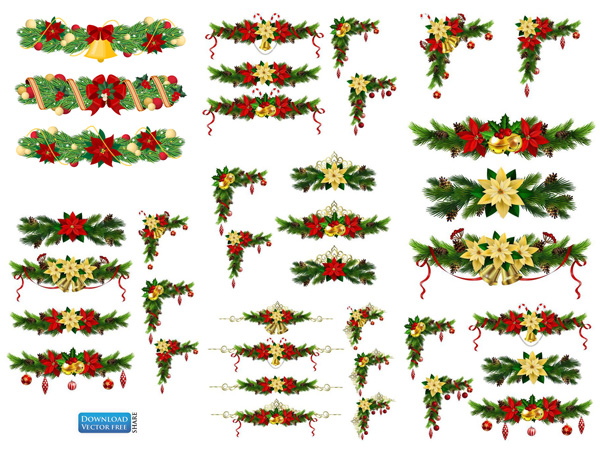 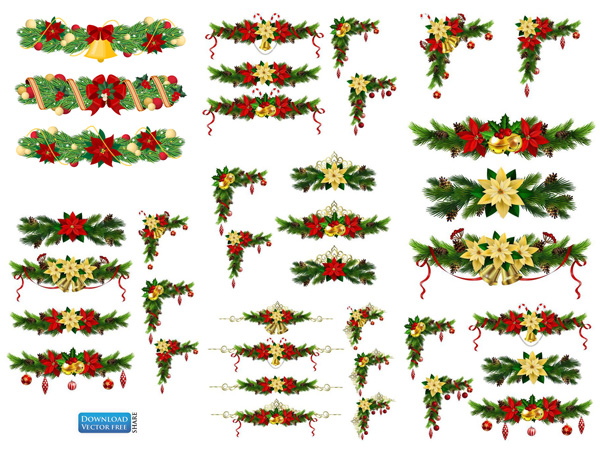 Câu 6, 7: Có thể gộp chung thành Phiếu học tập sau:
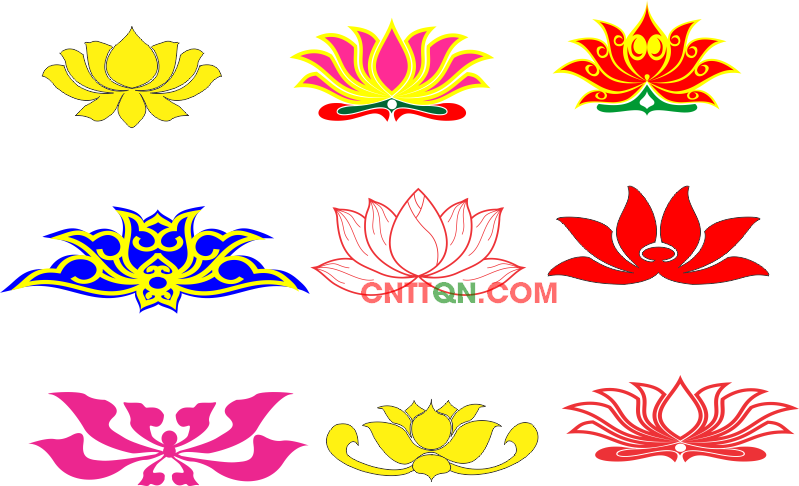 NGỮ VĂN 6
ÔN TẬP KĨ NĂNG ĐỌC – VIẾT- NÓI VÀ NGHE – TIẾNG VIỆT
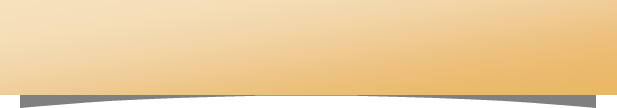 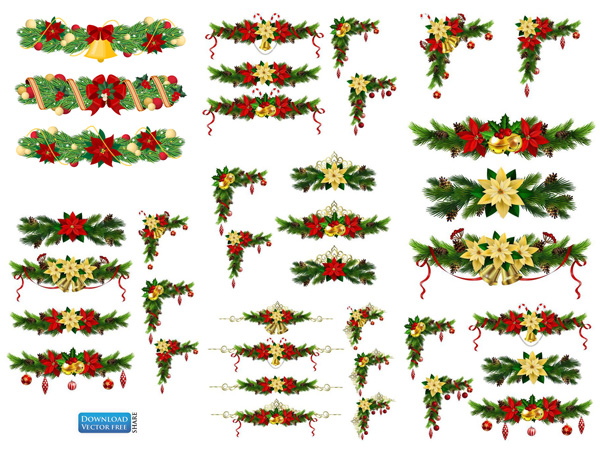 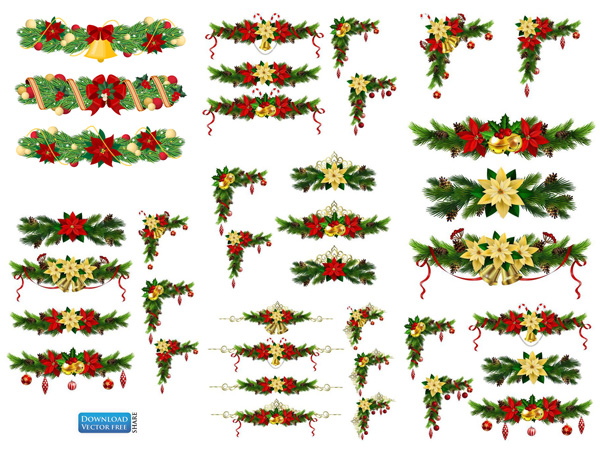 Câu 9: Hoàn thành Phiếu học tập sau:
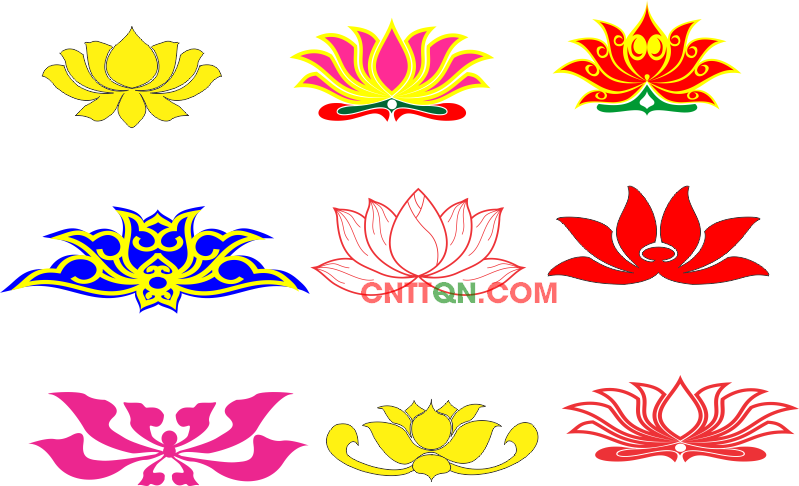 NGỮ VĂN 6
ÔN TẬP KĨ NĂNG ĐỌC – VIẾT- NÓI VÀ NGHE – TIẾNG VIỆT
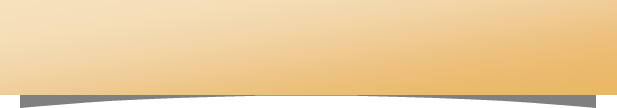 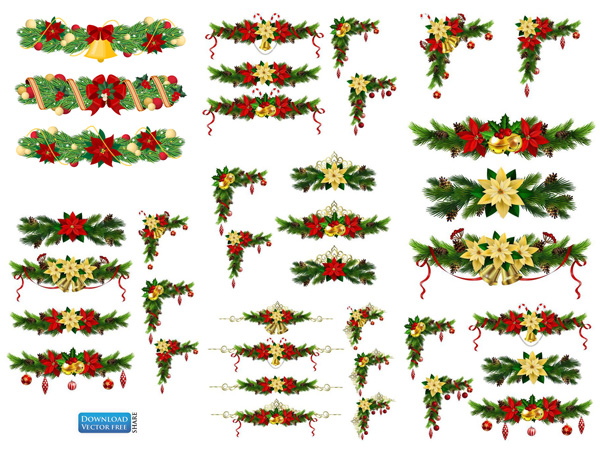 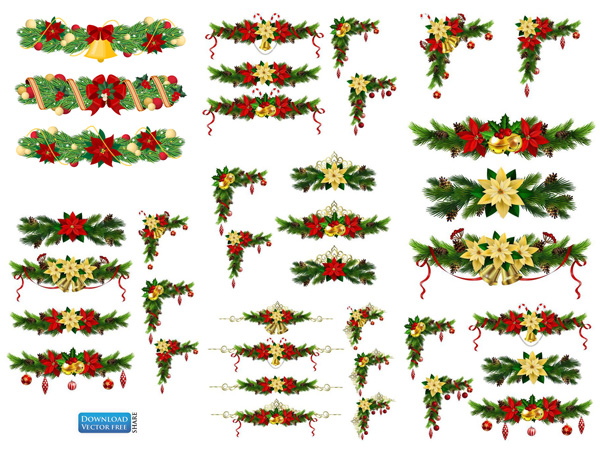 Câu 10: Hoàn thành phiếu học tập sau:
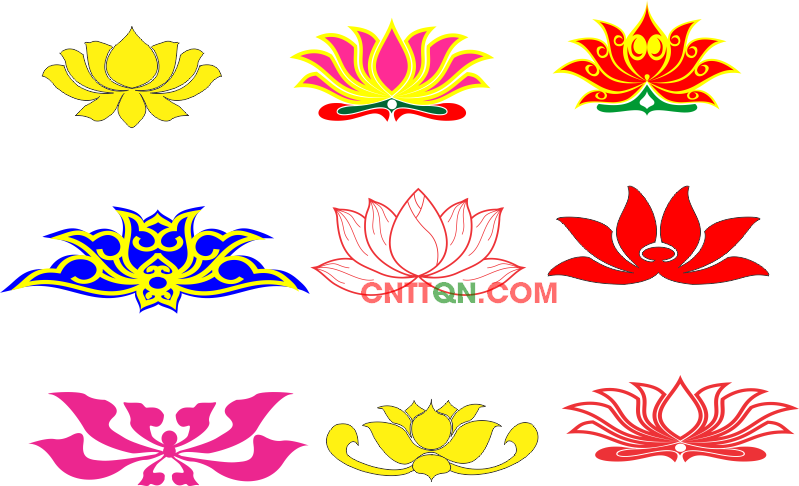 NGỮ VĂN 6
ĐỌC HIỂU VĂN BẢN
Câu 1: Thống kê tên các thể loại, kiểu văn bản và tên văn bản cụ thể đã học trong sách Ngữ văn 6, tập hai.
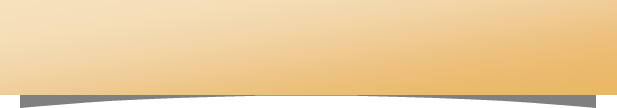 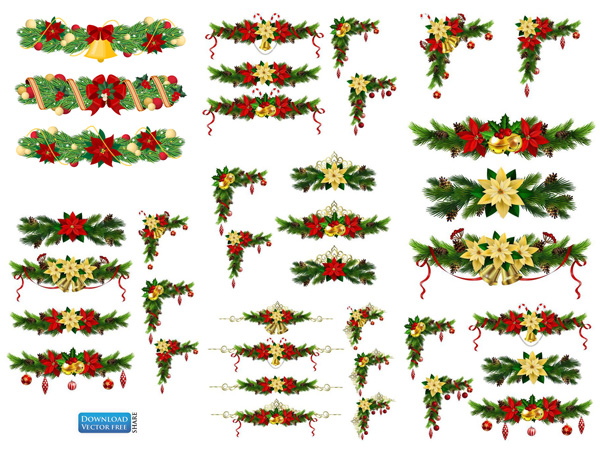 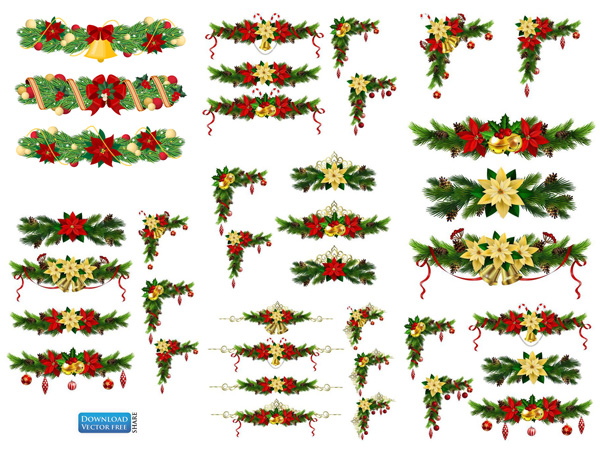 Câu 2: Nêu nội dung chính của các văn bản đọc hiểu trong  sách Ngữ văn 6, tập hai.
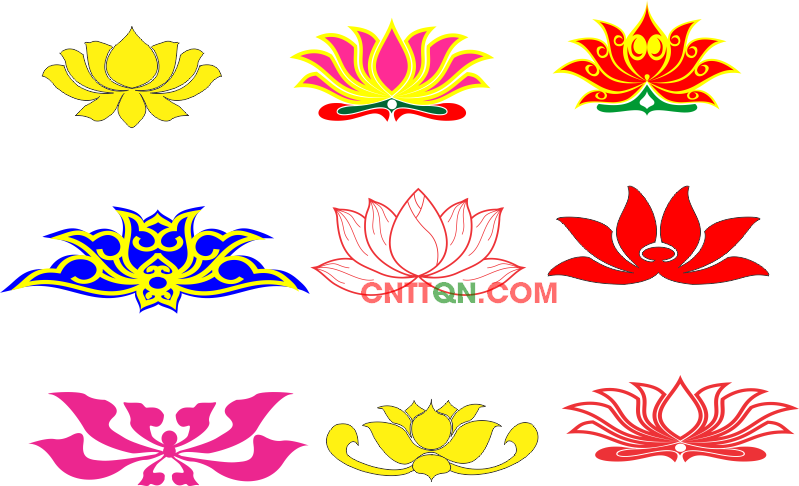 ĐỌC HIỂU VĂN BẢN
ĐỌC HIỂU VĂN BẢN
ĐỌC HIỂU VĂN BẢN
ĐỌC HIỂU VĂN BẢN
ĐỌC HIỂU VĂN BẢN
NGỮ VĂN 6
ĐỌC HIỂU VĂN BẢN
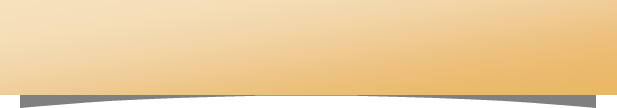 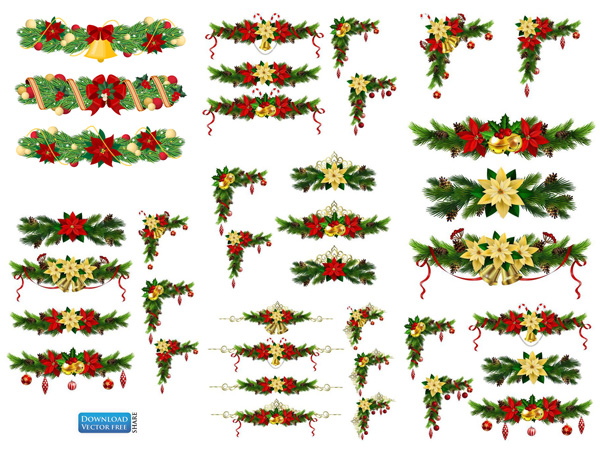 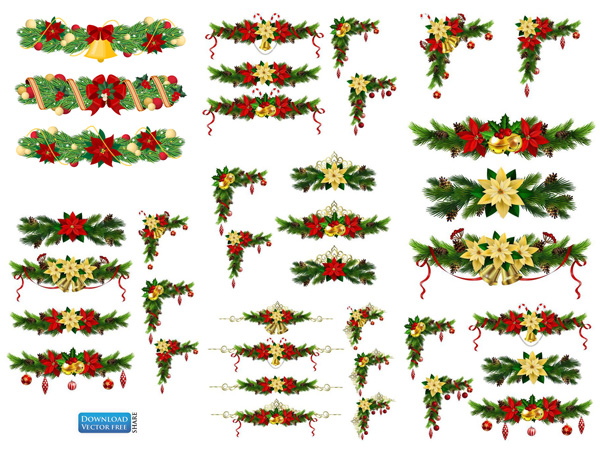 Câu 3: Nêu những điểm cần chú ý về cách đọc các thể loại ở học kì II:
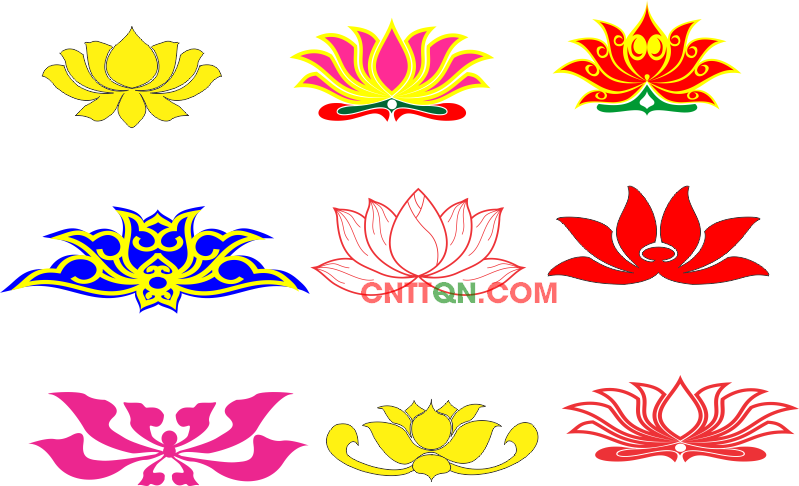 NGỮ VĂN 6
ĐỌC HIỂU VĂN BẢN
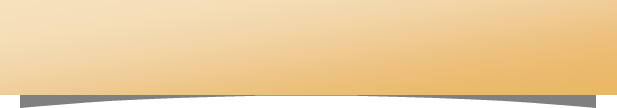 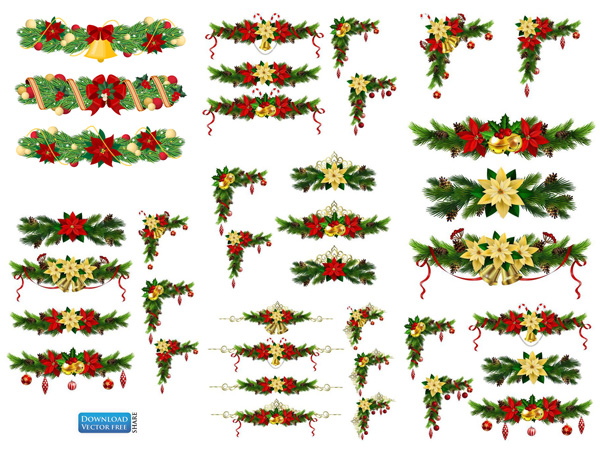 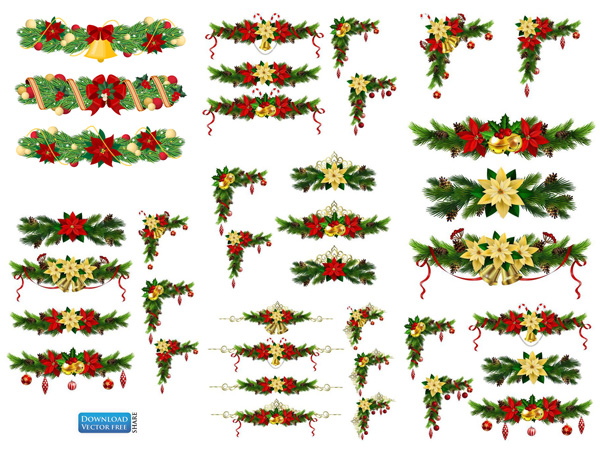 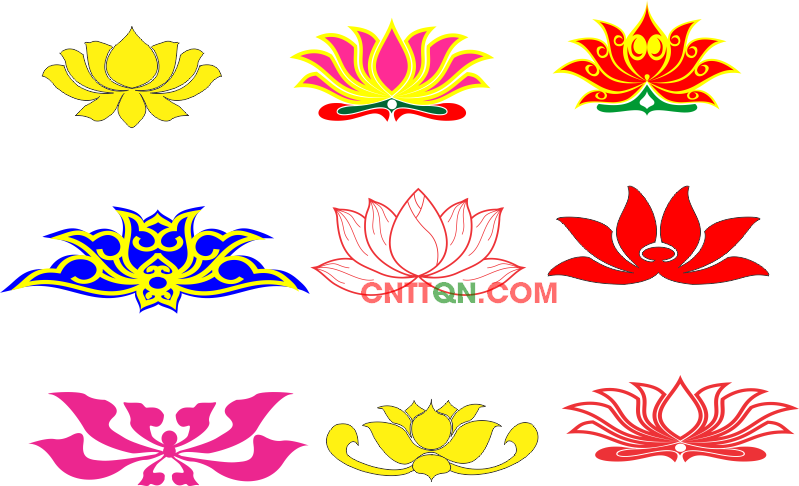 NGỮ VĂN 6
ĐỌC HIỂU VĂN BẢN
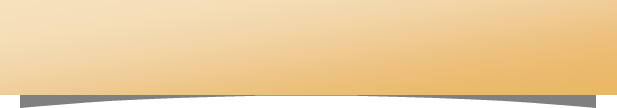 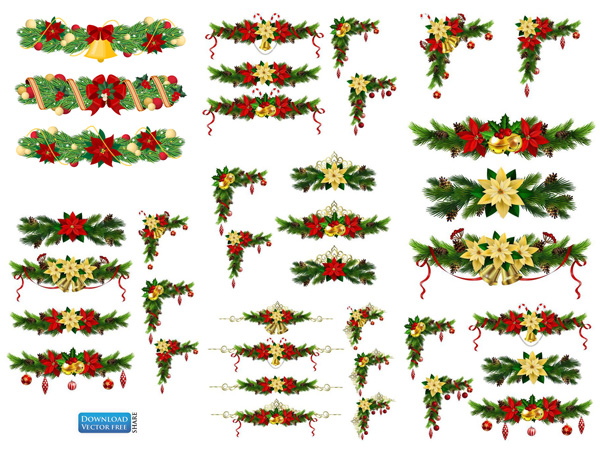 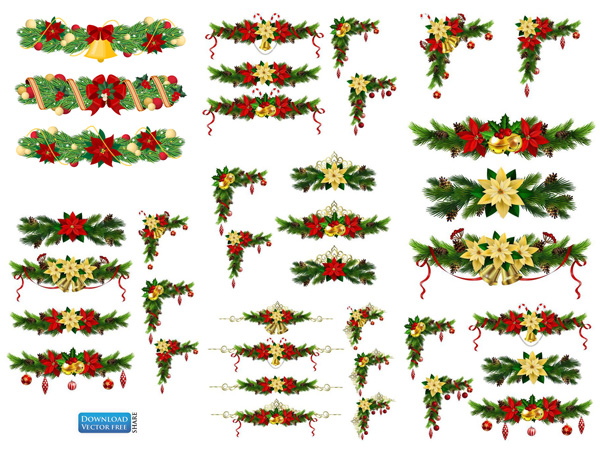 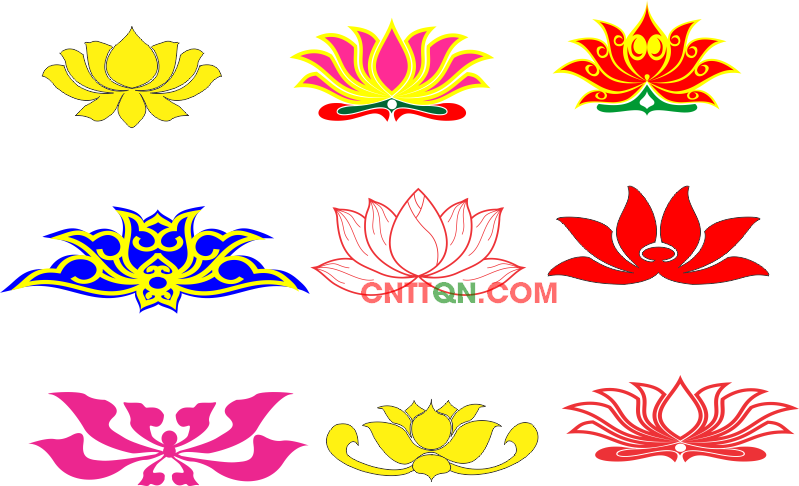 NGỮ VĂN 6
ĐỌC HIỂU VĂN BẢN
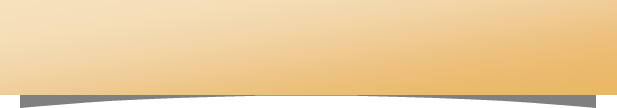 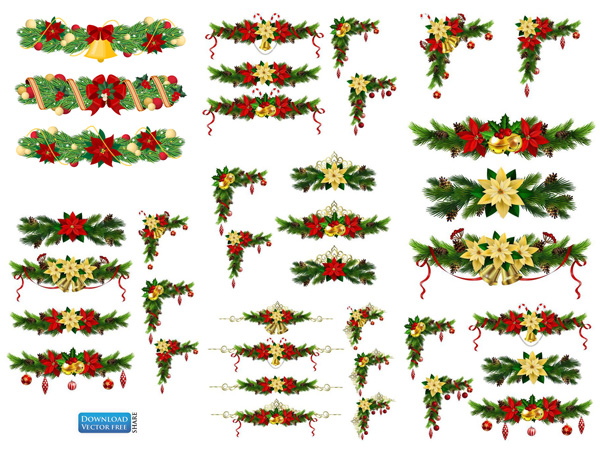 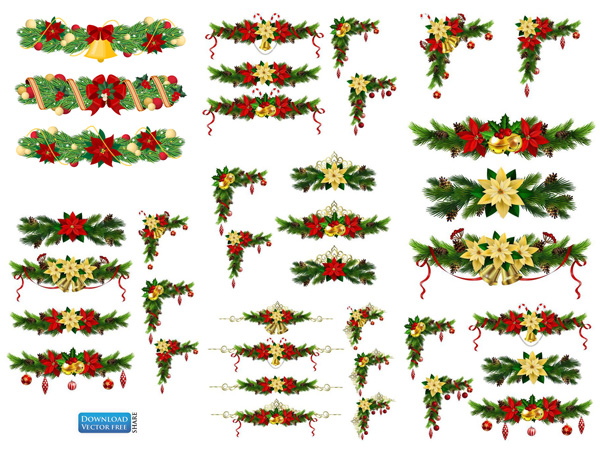 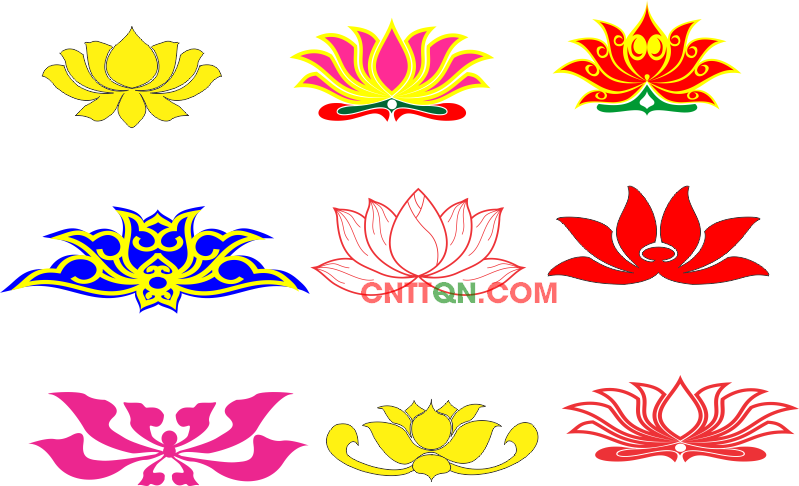 NGỮ VĂN 6
ĐỌC HIỂU VĂN BẢN
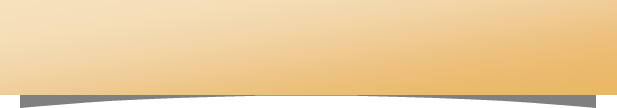 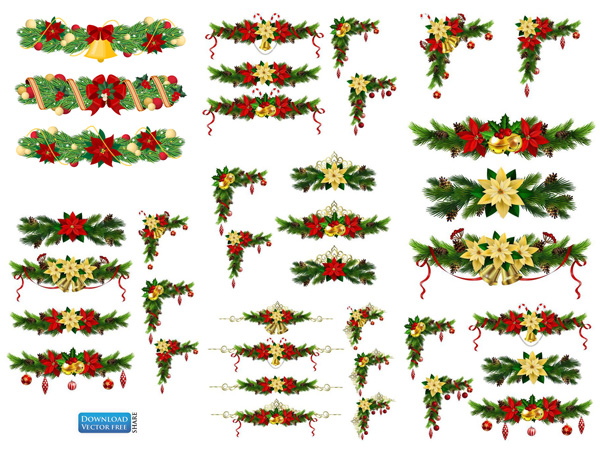 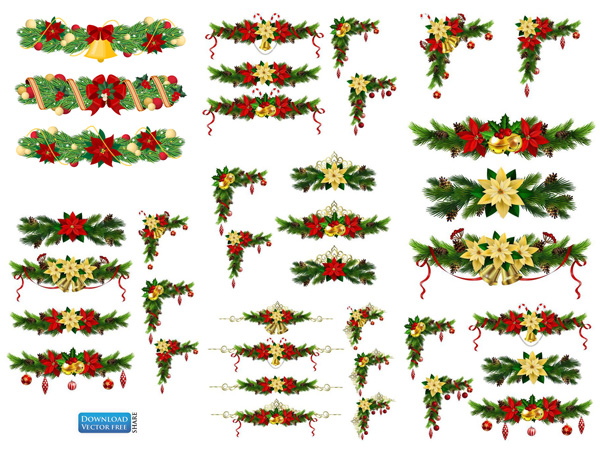 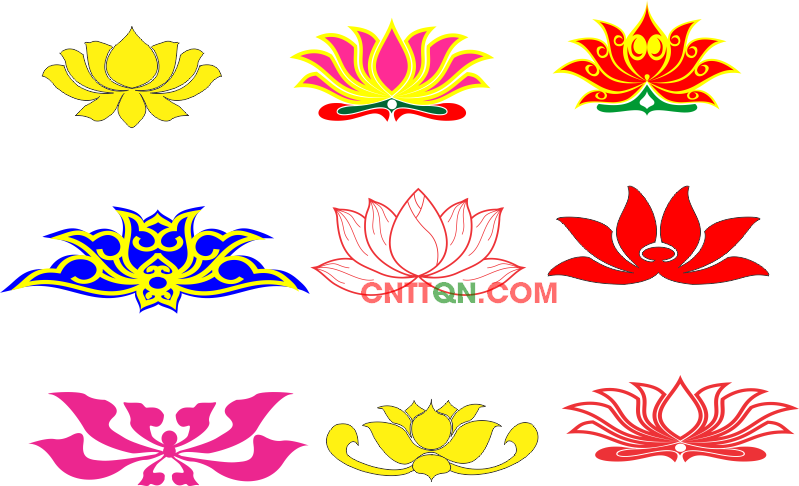 NGỮ VĂN 6
ĐỌC HIỂU VĂN BẢN
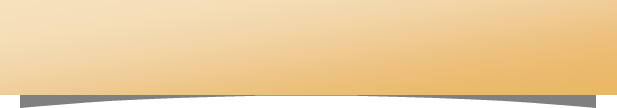 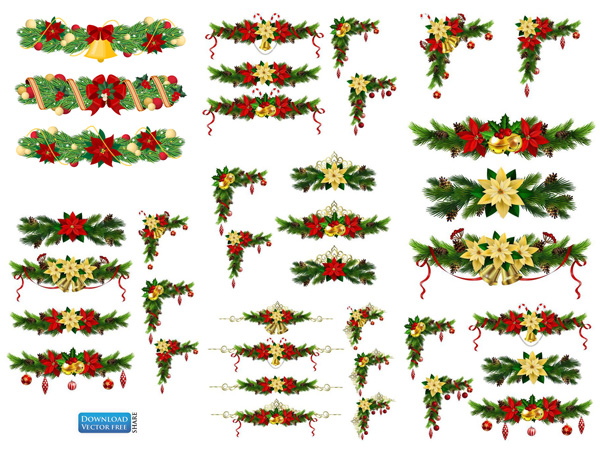 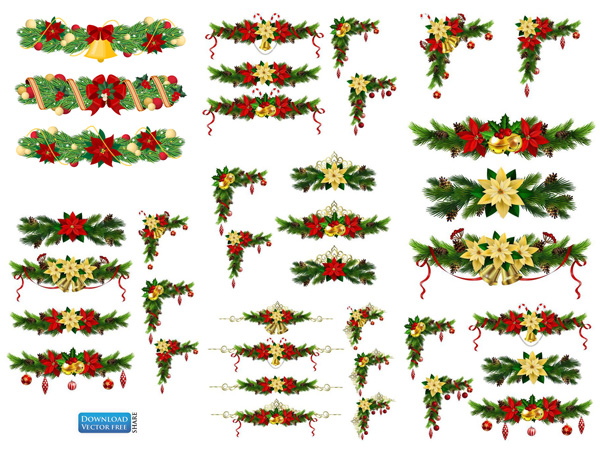 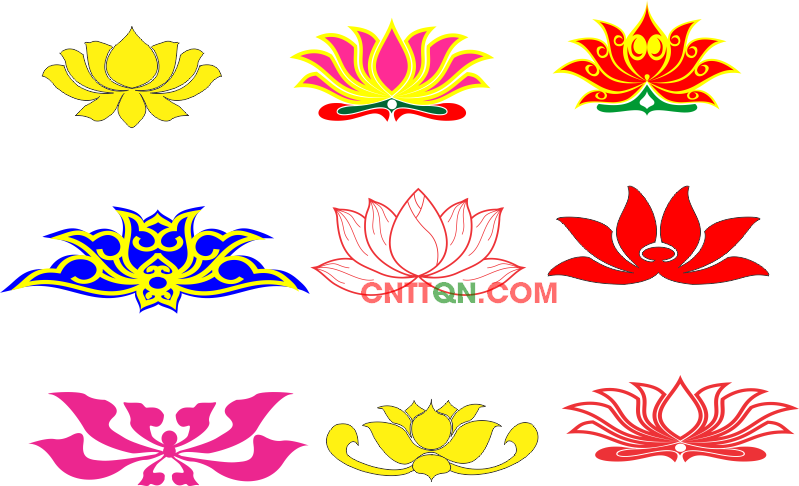 NGỮ VĂN 6
ĐỌC HIỂU VĂN BẢN
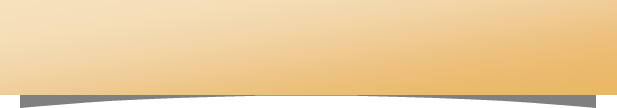 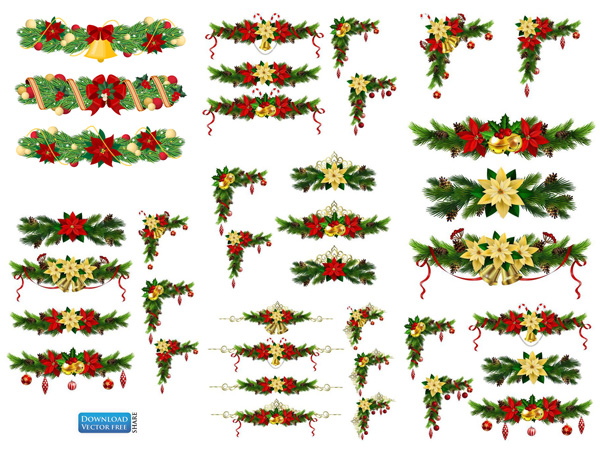 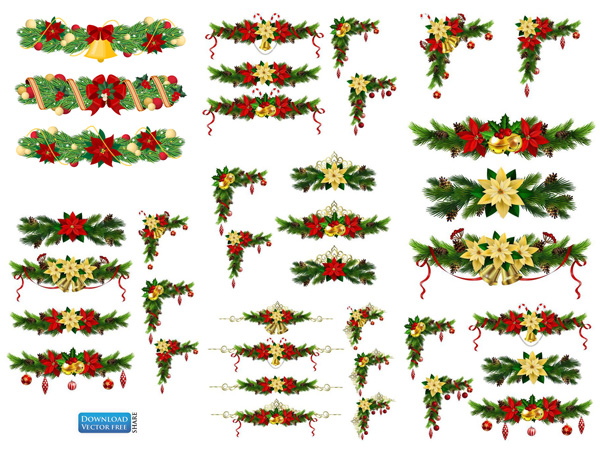 Câu 4: Thống kê các văn bản văn học (truyện, thơ) đã học ở hai tập sách Ngữ văn 6. Từ đó, nhận xét sự khác biệt về đặc điểm hình thức của mỗi thể loại ở hai tập sách.
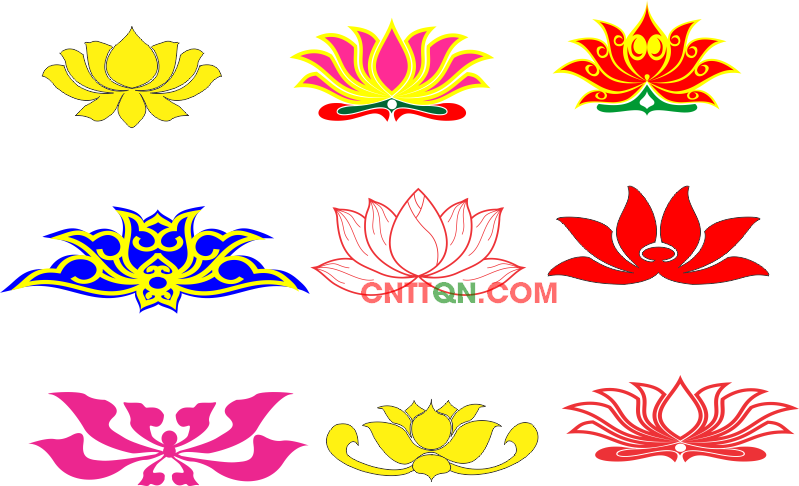 NGỮ VĂN 6
ĐỌC HIỂU VĂN BẢN
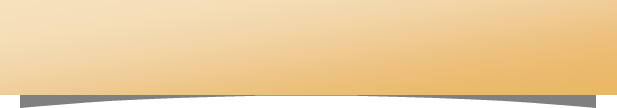 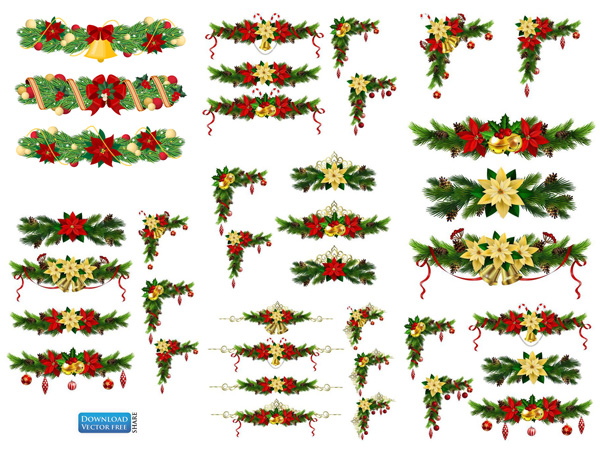 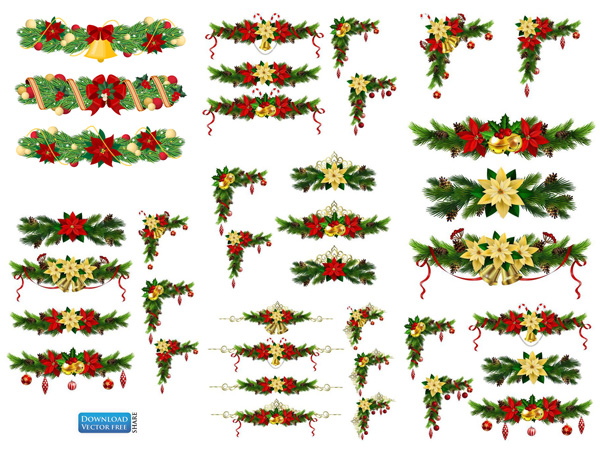 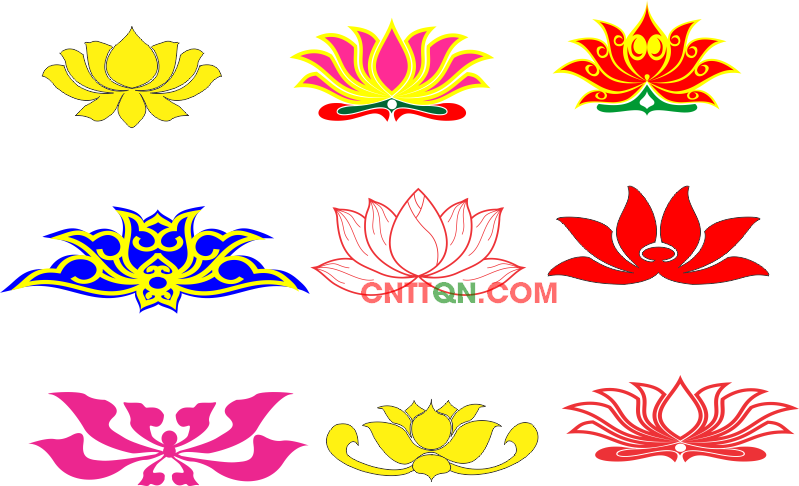 NGỮ VĂN 6
ĐỌC HIỂU VĂN BẢN
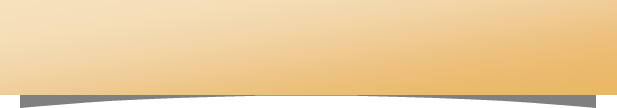 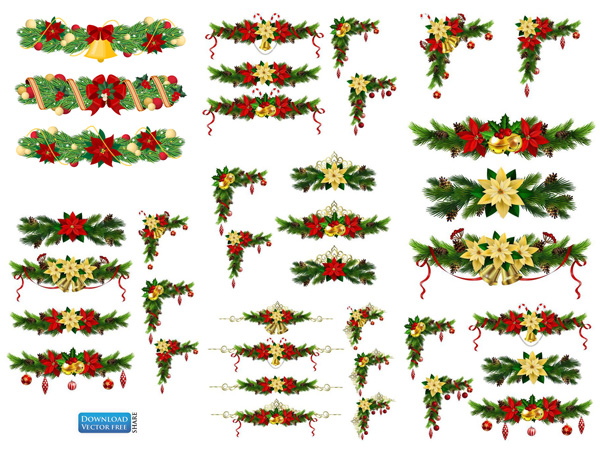 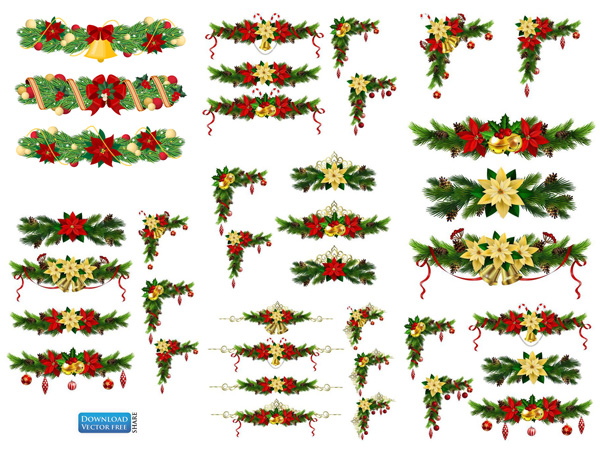 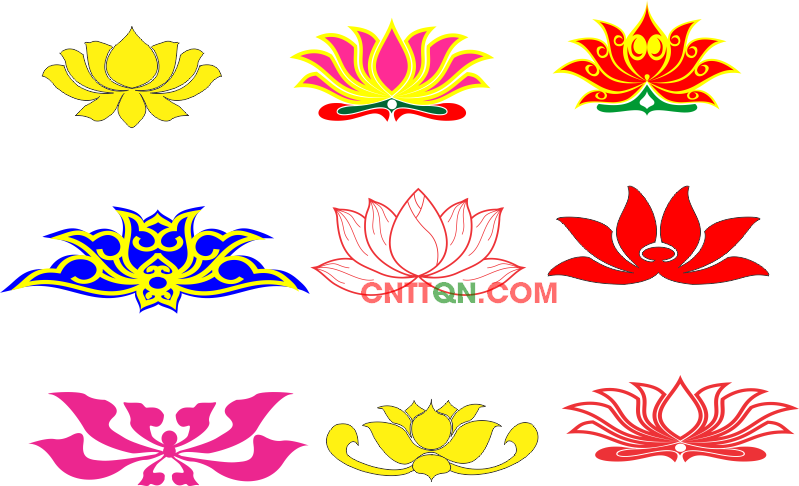 NGỮ VĂN 6
ĐỌC HIỂU VĂN BẢN
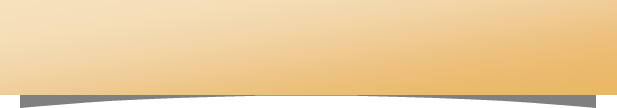 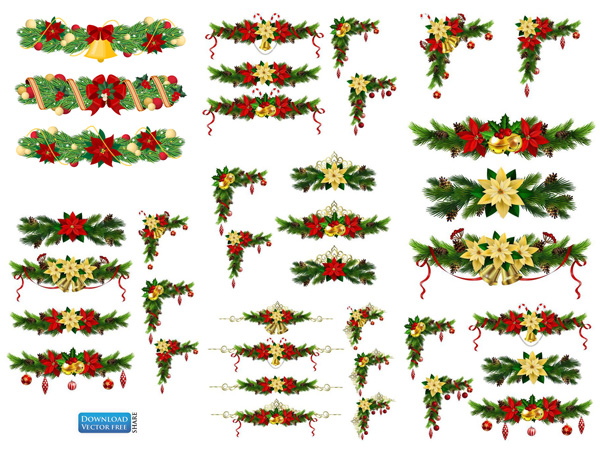 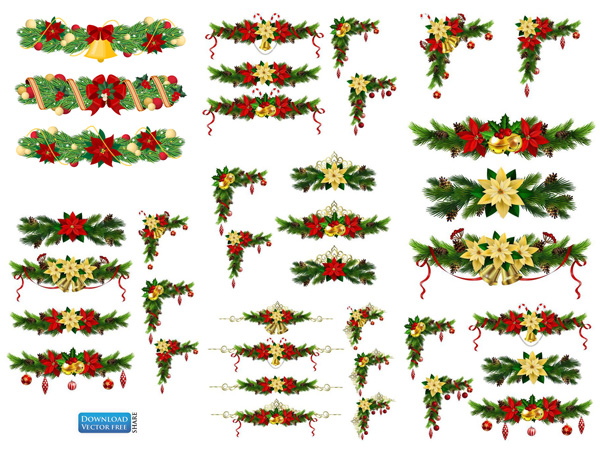 Câu 5: Thống kê các văn bản nghị luận và văn bản thông tin đã học ở hai tập sách Ngữ văn 6. Từ đó, nhận xét sự khác biệt về nội dung đề tài của mỗi loại văn bản ở hai tập sách.
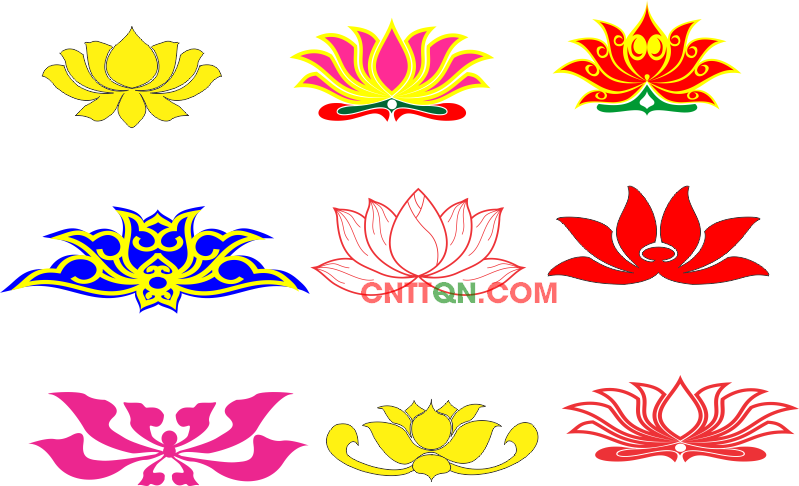 NGỮ VĂN 6
ĐỌC HIỂU VĂN BẢN
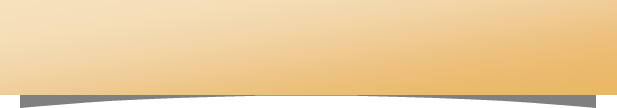 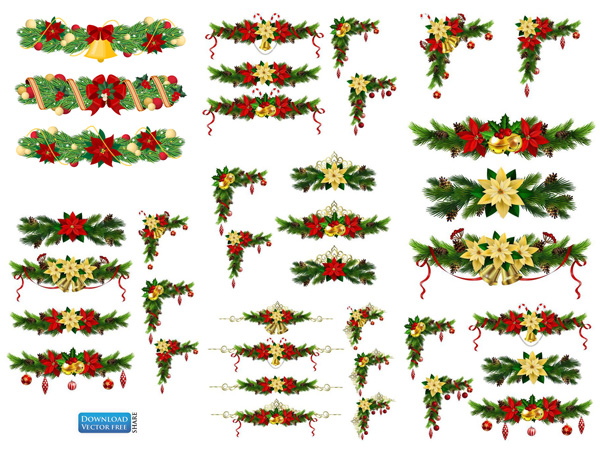 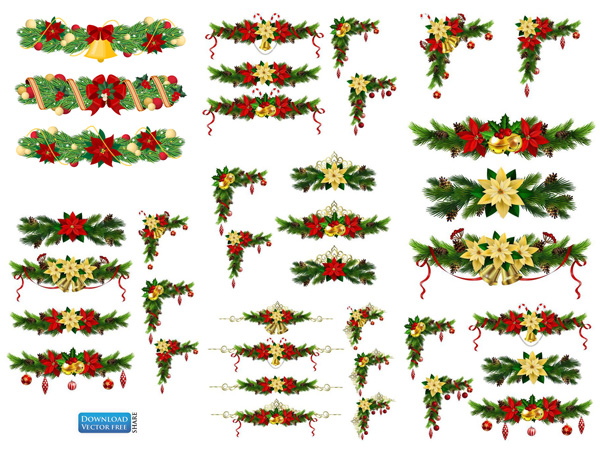 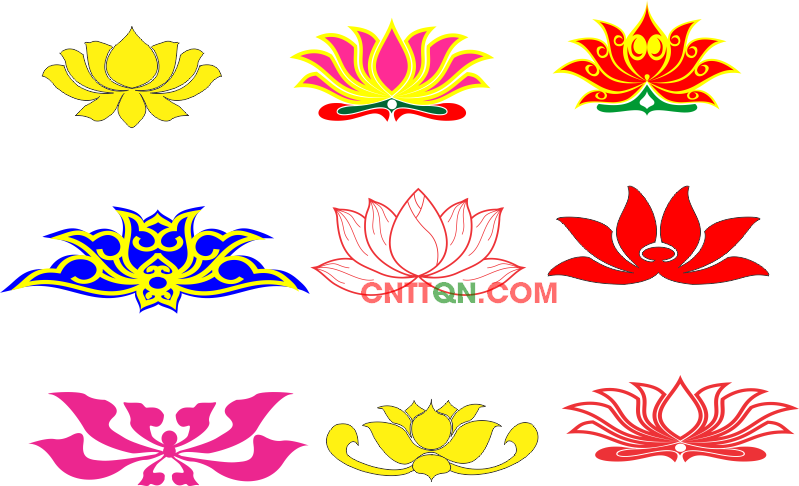 NGỮ VĂN 6
ĐỌC HIỂU VĂN BẢN
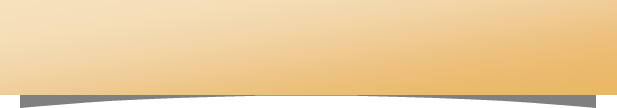 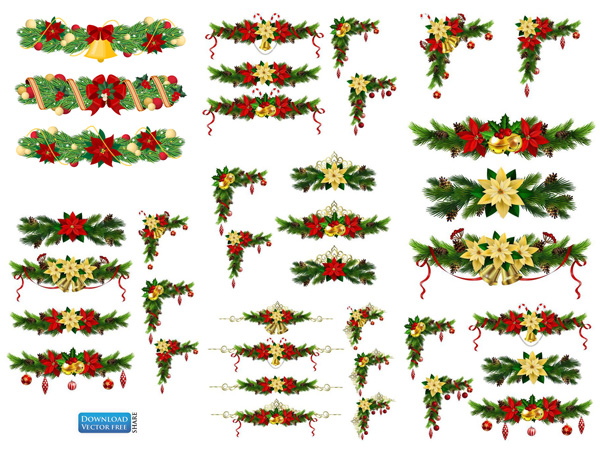 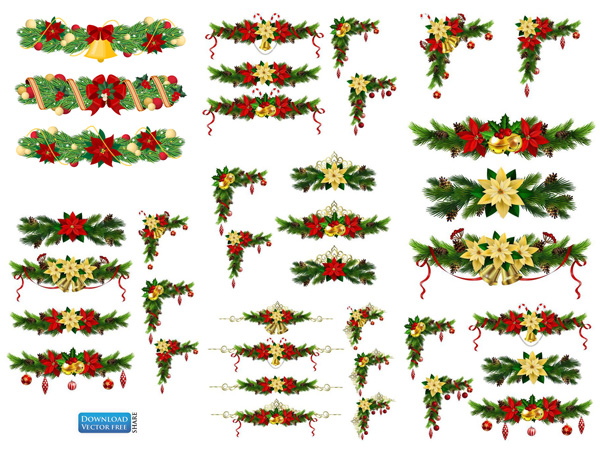 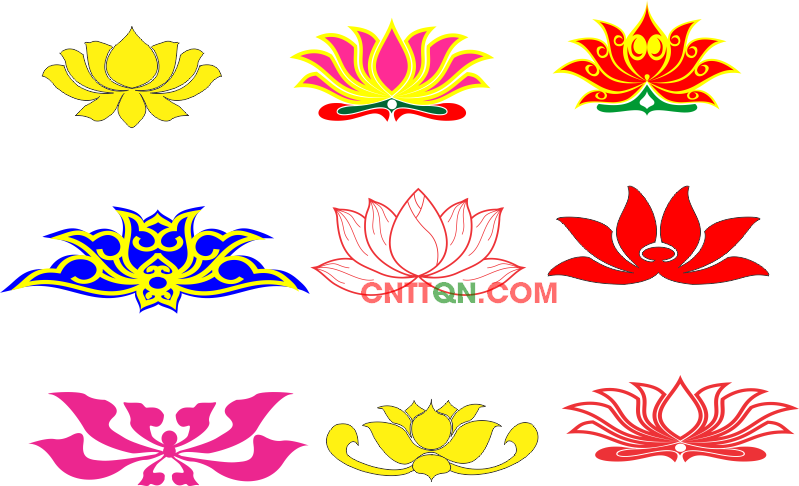 VIẾT
NGỮ VĂN 6
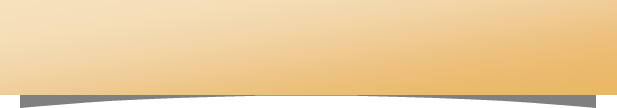 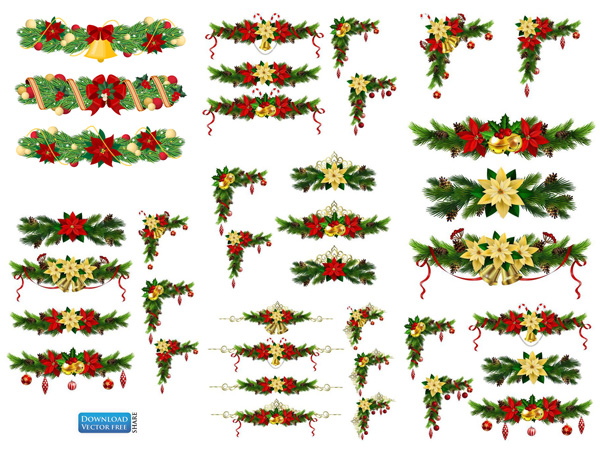 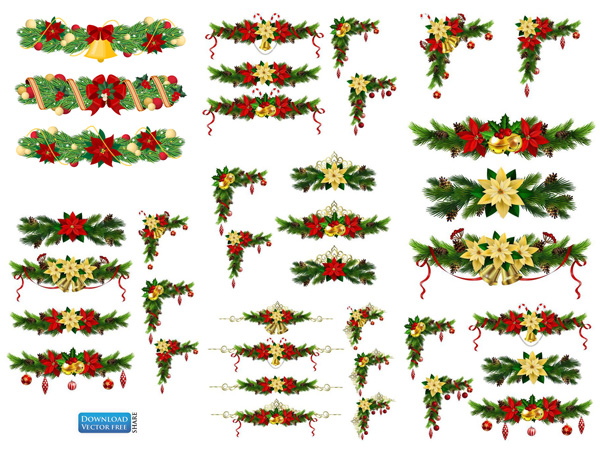 Câu 6: Thống kê tên các kiểu văn bản đã được luyện viết trong  sách Ngữ văn 6, tập 2.
Câu 7: Nêu và chỉ ra mối quan hệ giữa các nội dung đọc hiểu và yêu cầu viết trong các bài ở sách Ngữ văn 6, tập hai.
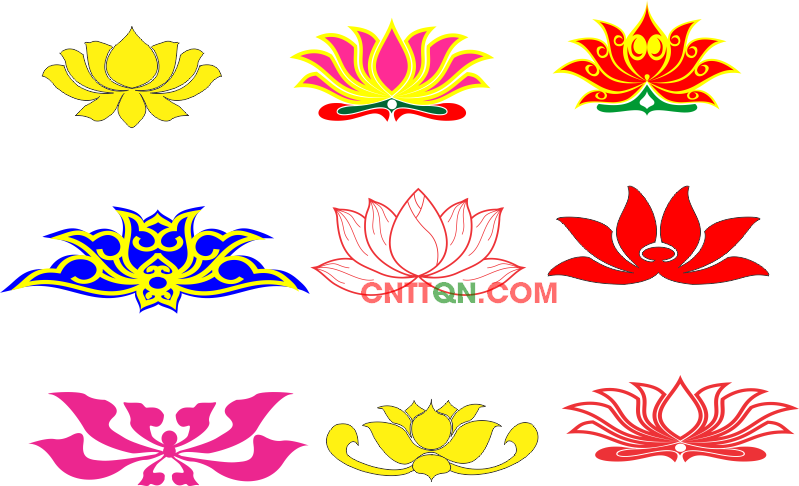 VIẾT
NGỮ VĂN 6
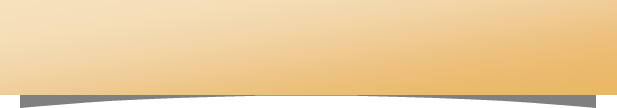 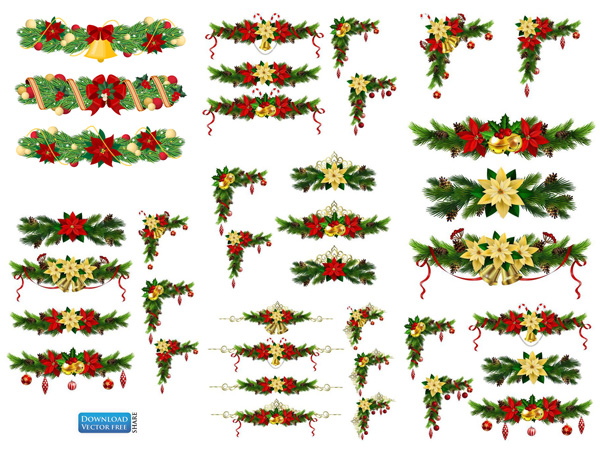 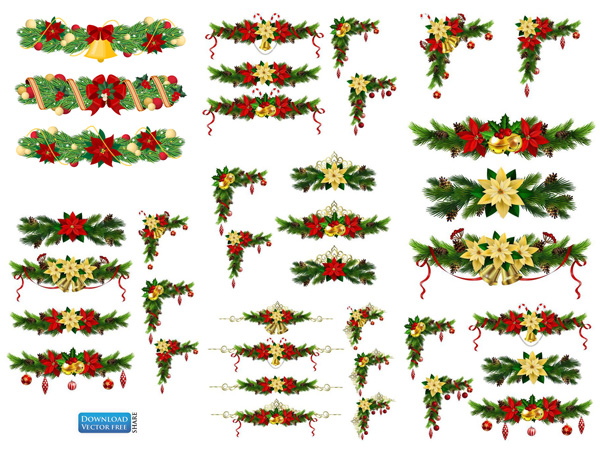 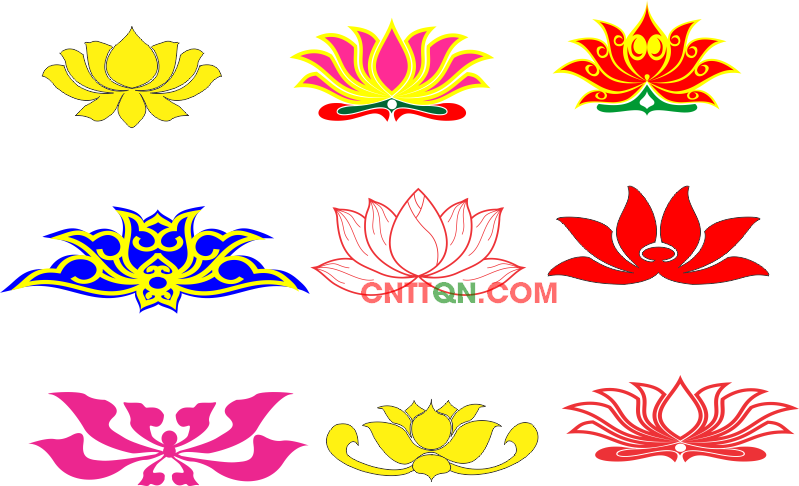 VIẾT
NGỮ VĂN 6
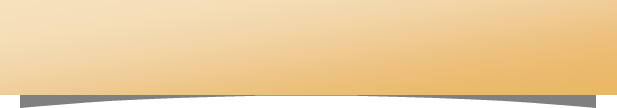 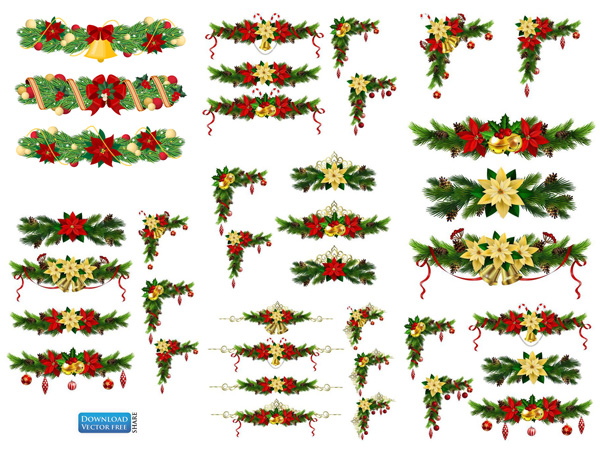 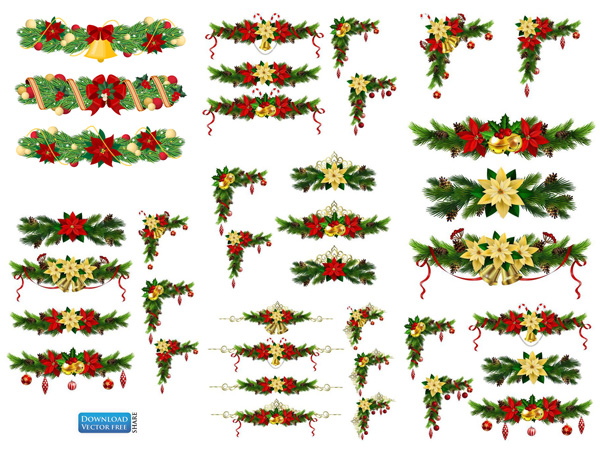 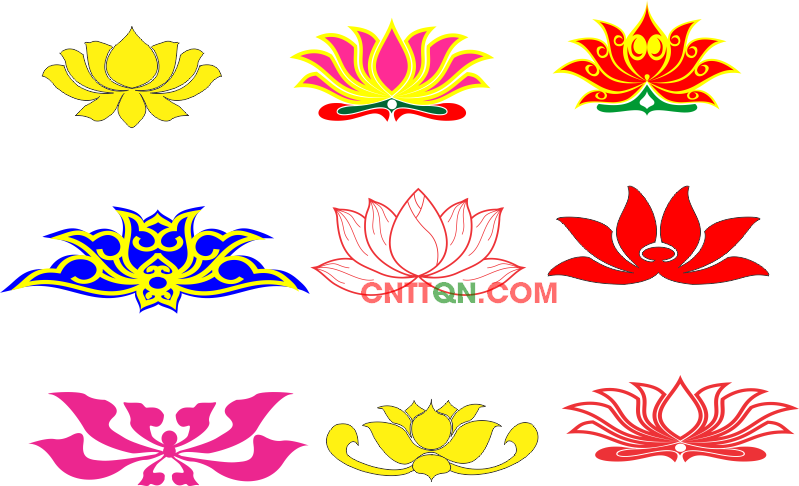 VIẾT
NGỮ VĂN 6
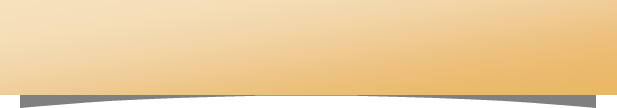 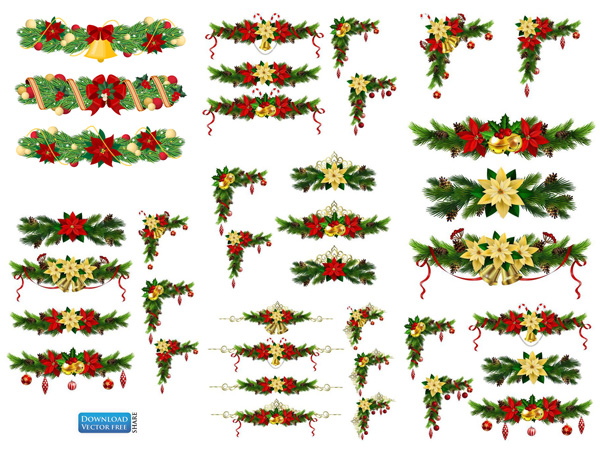 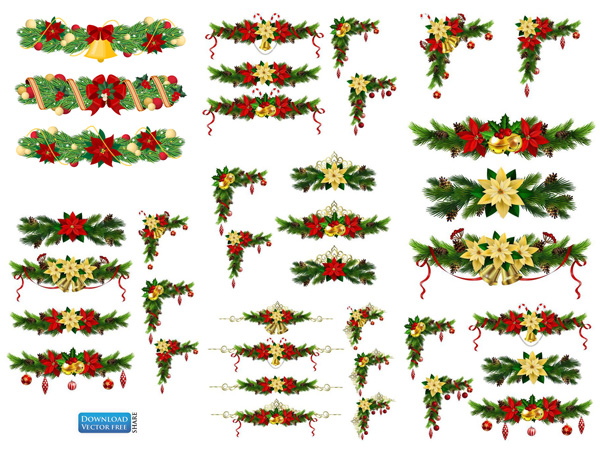 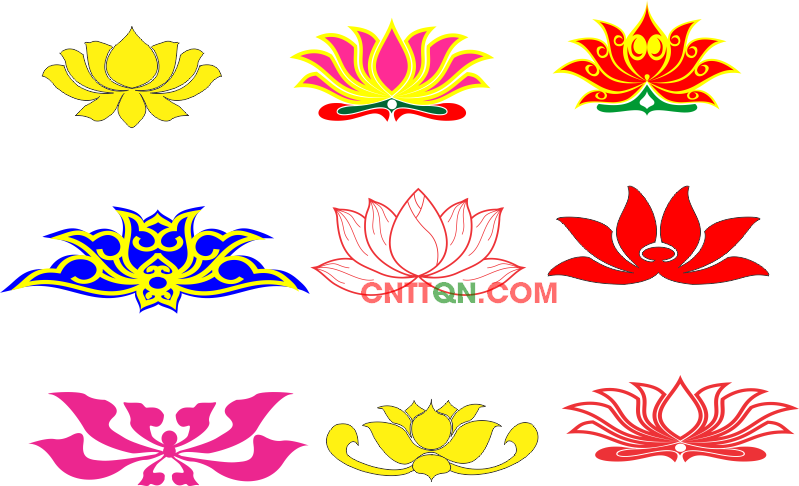 VIẾT
NGỮ VĂN 6
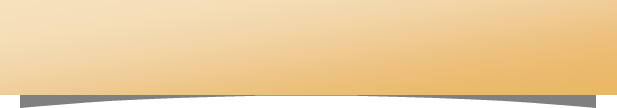 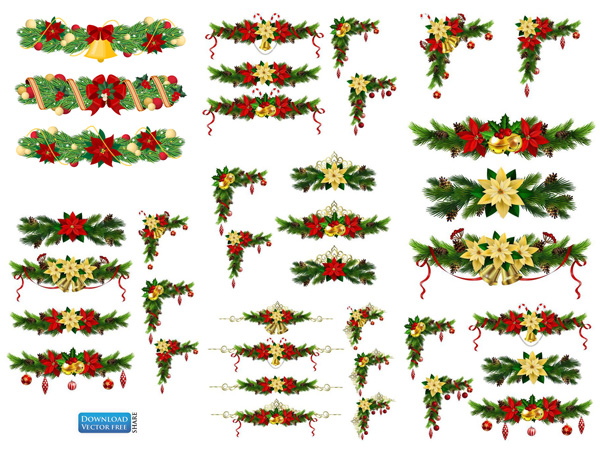 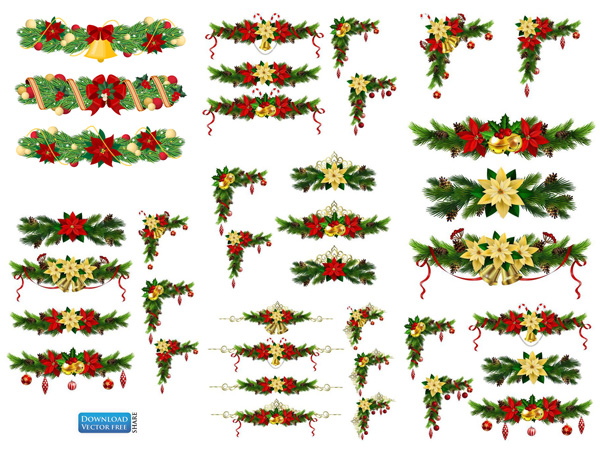 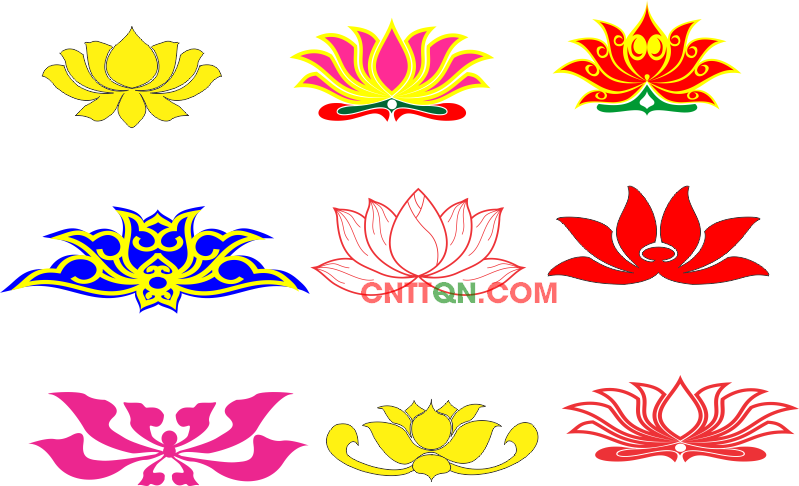 VIẾT
NGỮ VĂN 6
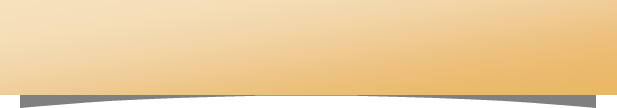 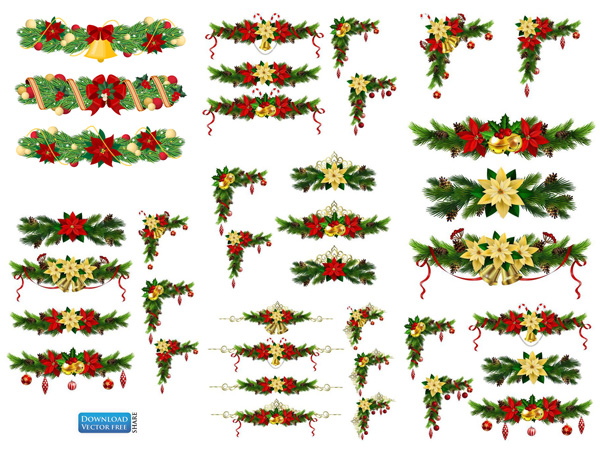 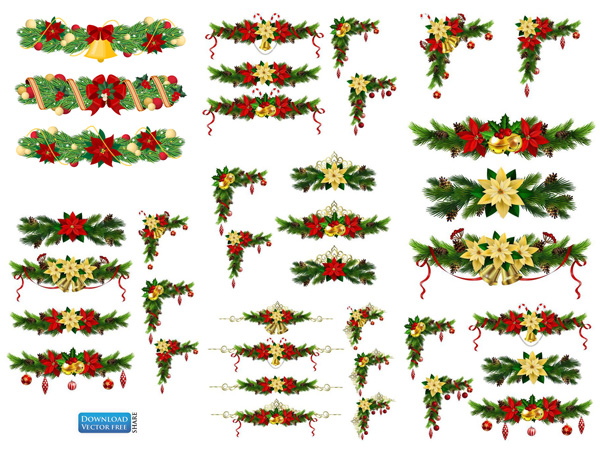 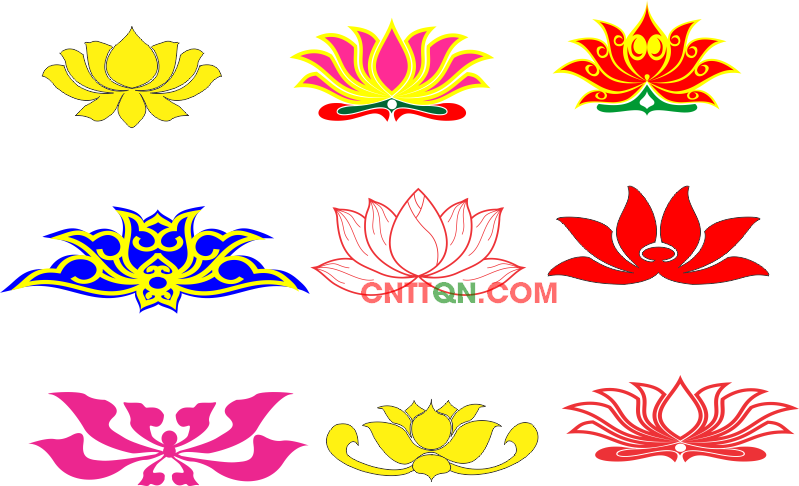 VIẾT
NGỮ VĂN 6
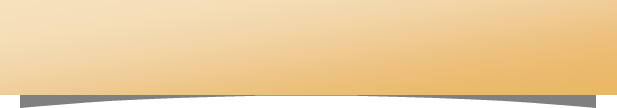 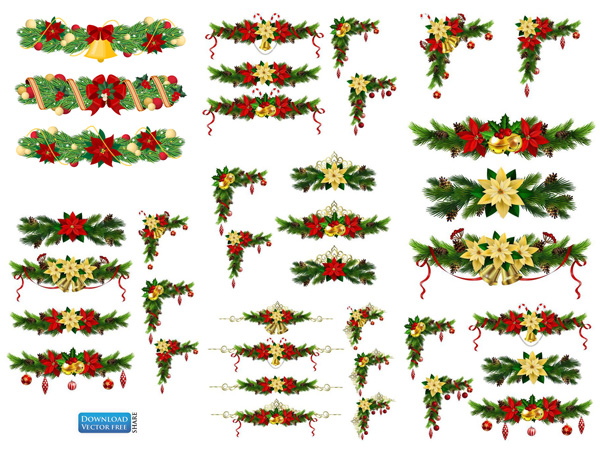 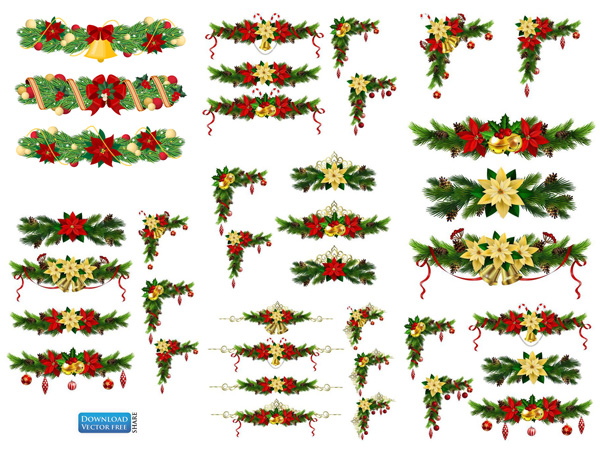 Câu 8: Chỉ ra ý nghĩa và tác dụng của việc tạo lập một văn bản có minh hoạ hình ảnh, bảng biểu, đồ thị,... (văn bản đa phương thức).
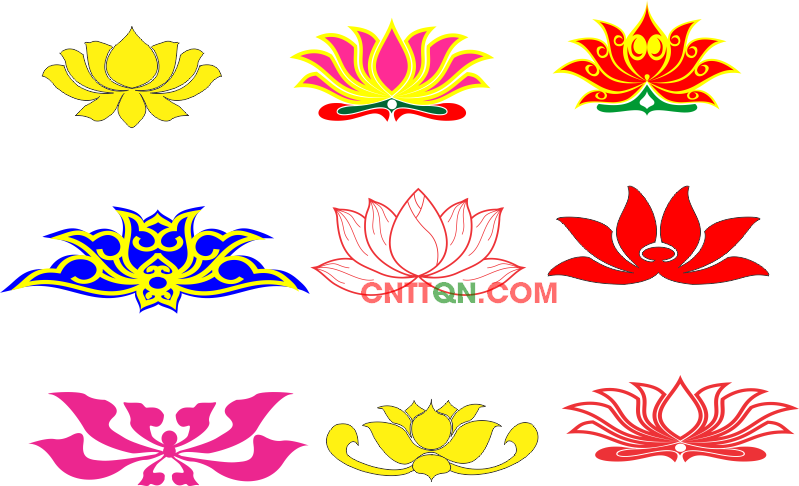 VIẾT
NGỮ VĂN 6
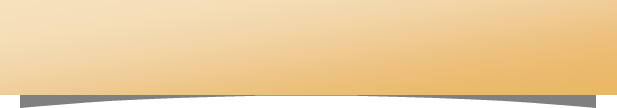 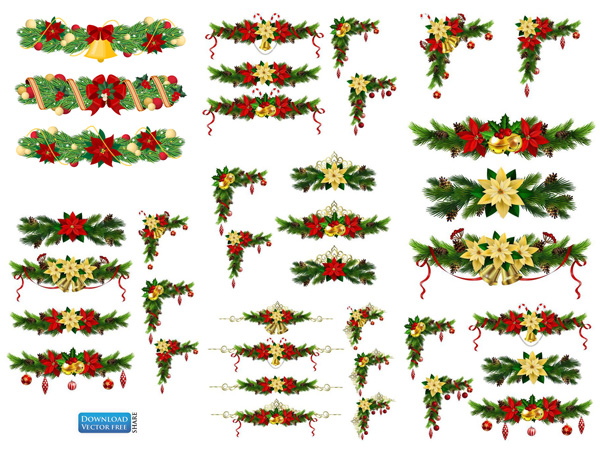 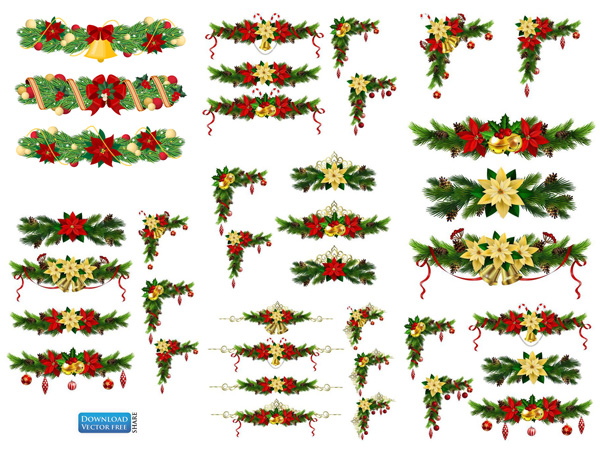 Tạo điều kiện để học sinh động não, sáng tạo, từ đó kích thích hứng thú học tập và khả năng sáng tạo của học sinh để khám phá kiến thức của học sinh.
Gợi ý:
Phát huy tối đa tiềm năng ghi nhớ của bộ não.
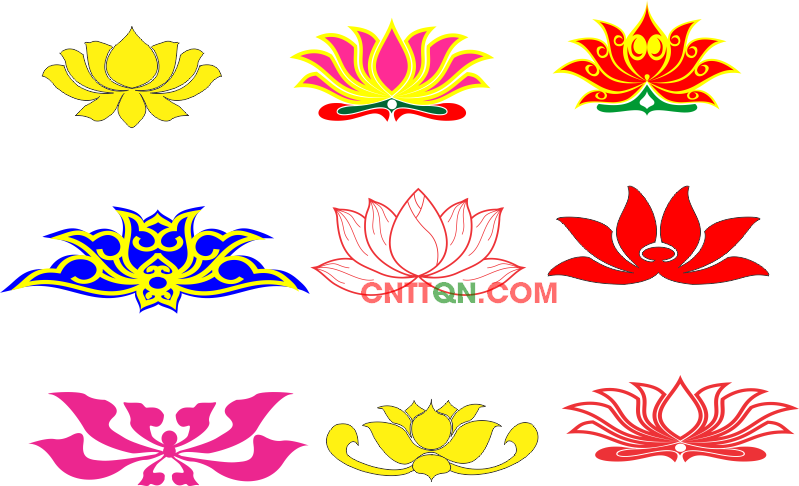 NGỮ VĂN 6
NÓI VÀ NGHE
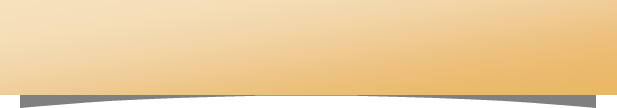 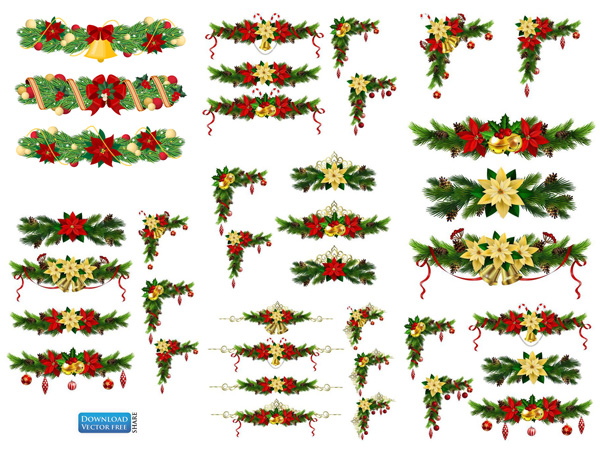 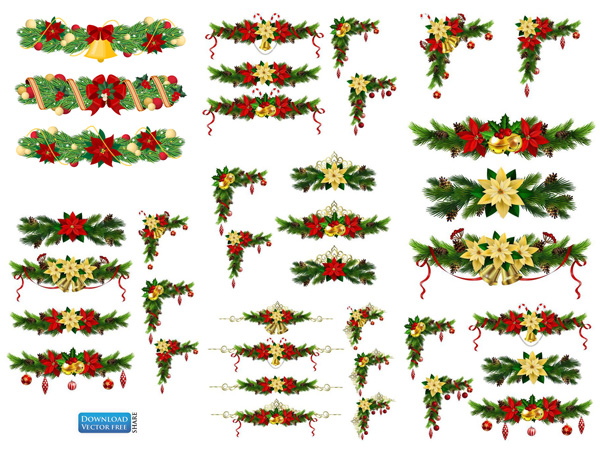 Câu 9: Nêu các yêu cầu rèn luyện kĩ năng nói và nghe ở sách Ngữ văn 6, tập hai. Các yêu cầu này có mối quan hệ thế nào với yêu cầu đọc và viết?
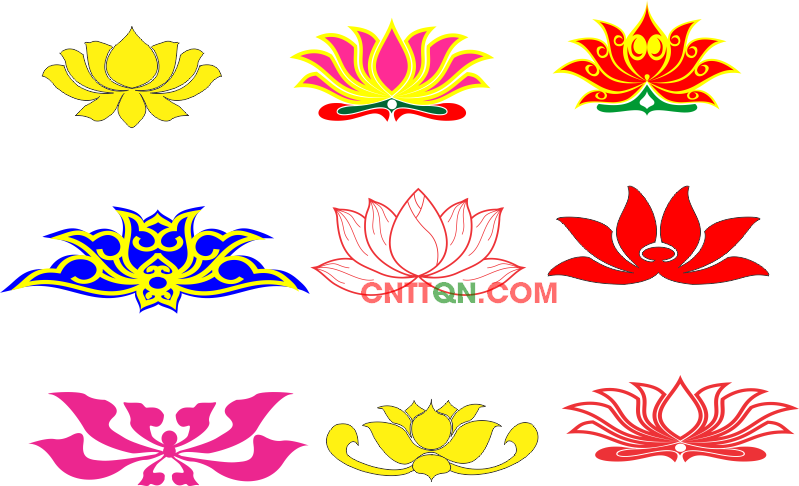 NGỮ VĂN 6
NÓI VÀ NGHE
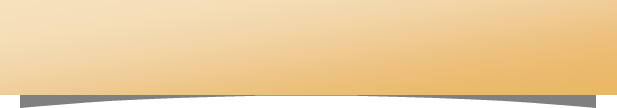 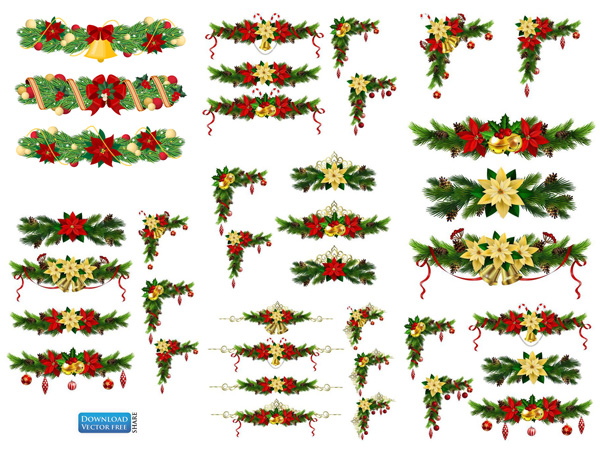 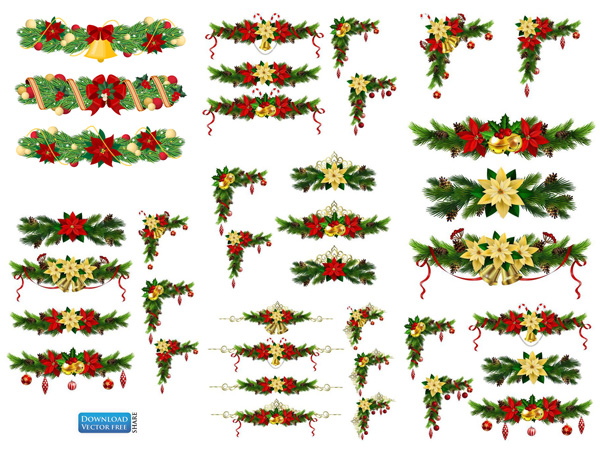 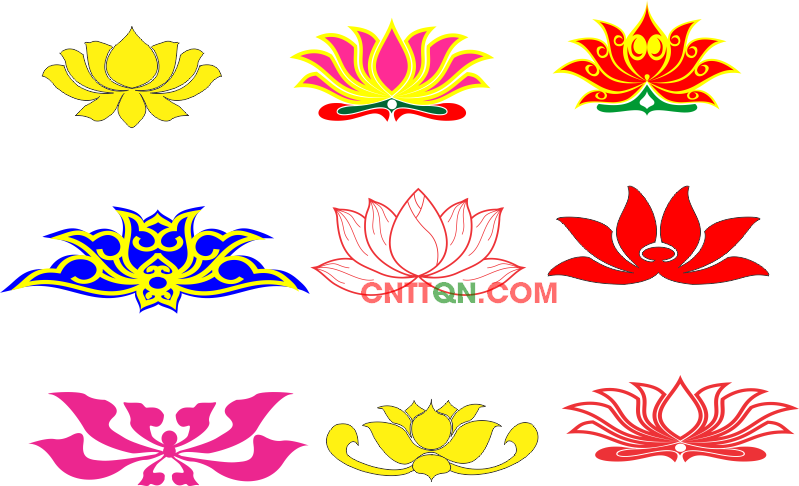 NGỮ VĂN 6
NÓI VÀ NGHE
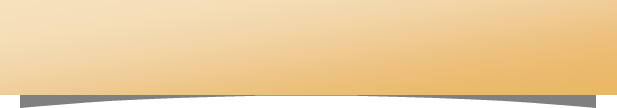 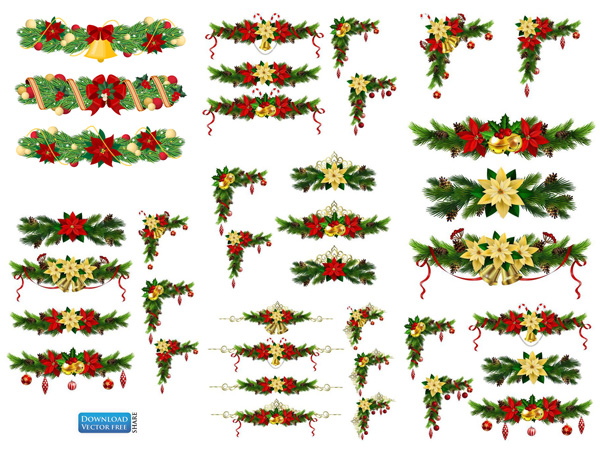 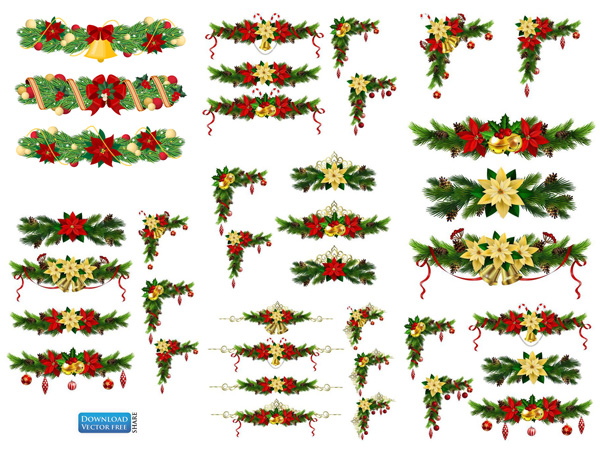 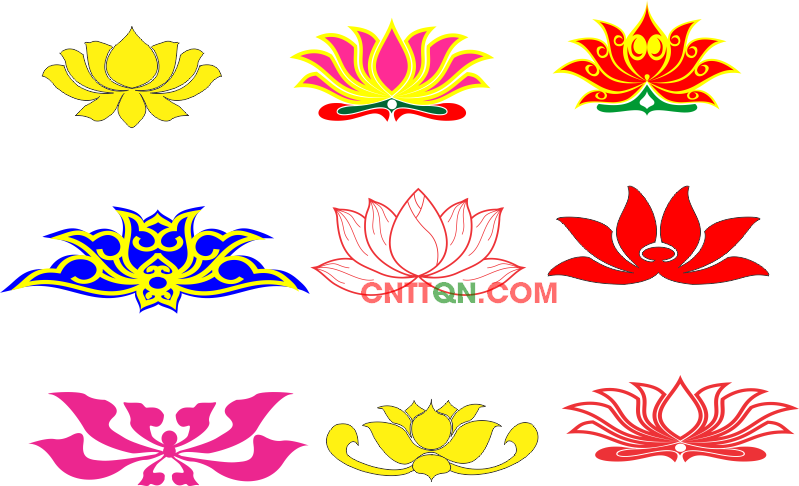 NGỮ VĂN 6
NÓI VÀ NGHE
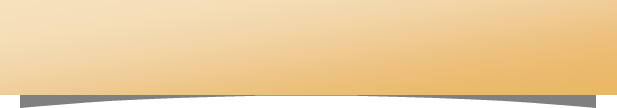 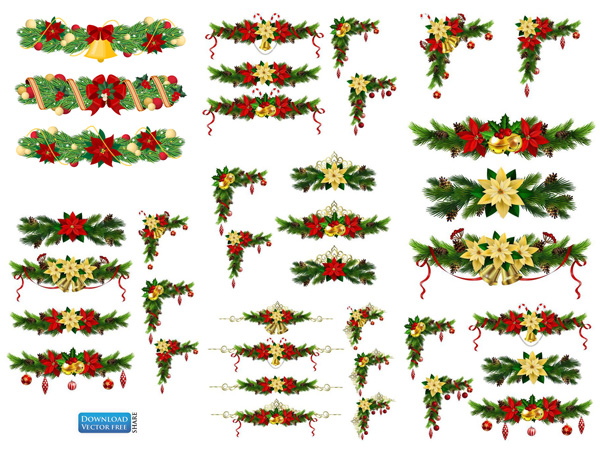 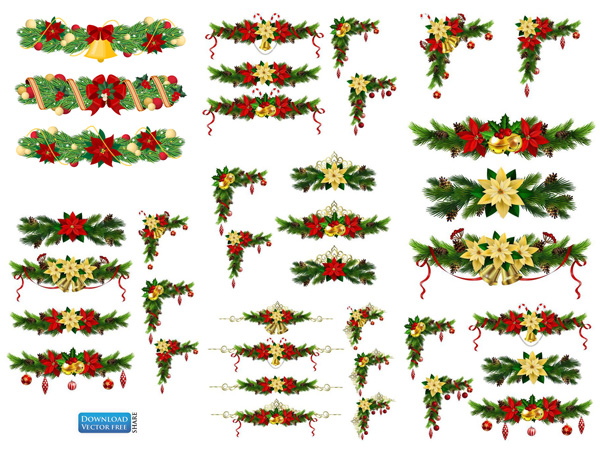 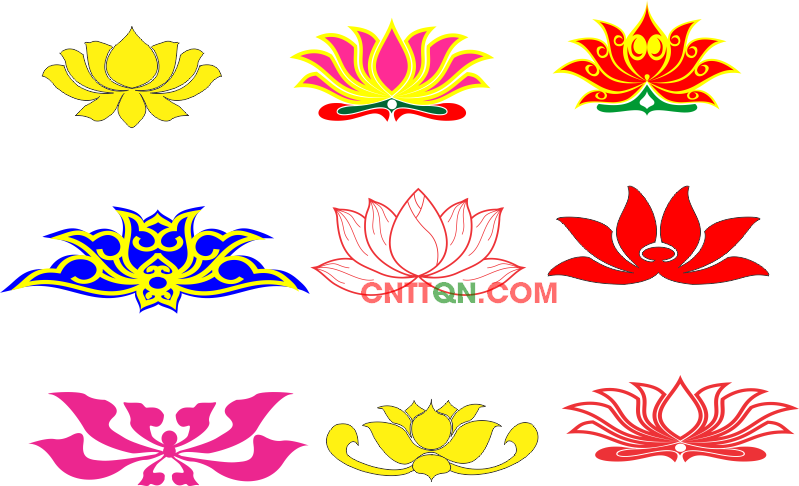 NGỮ VĂN 6
NÓI VÀ NGHE
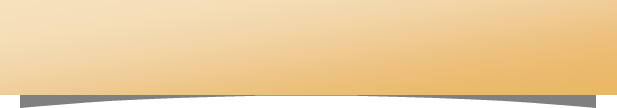 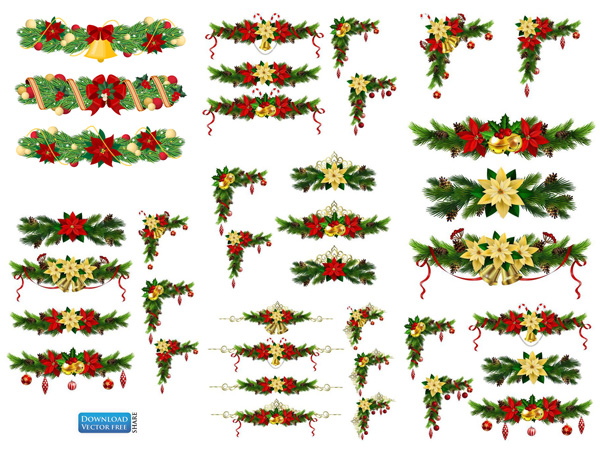 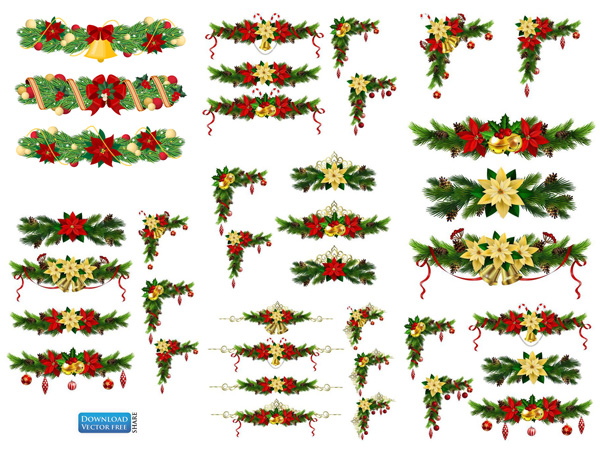 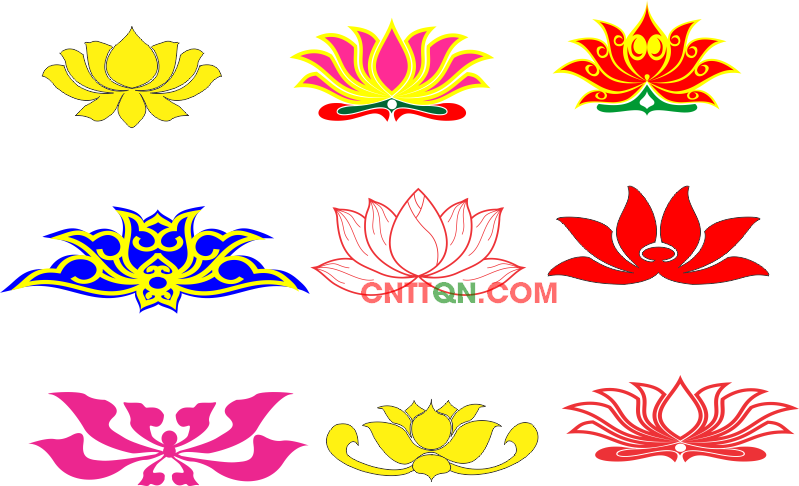 NGỮ VĂN 6
NÓI VÀ NGHE
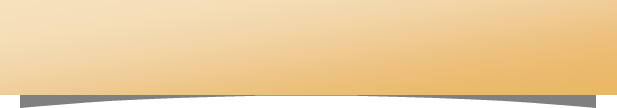 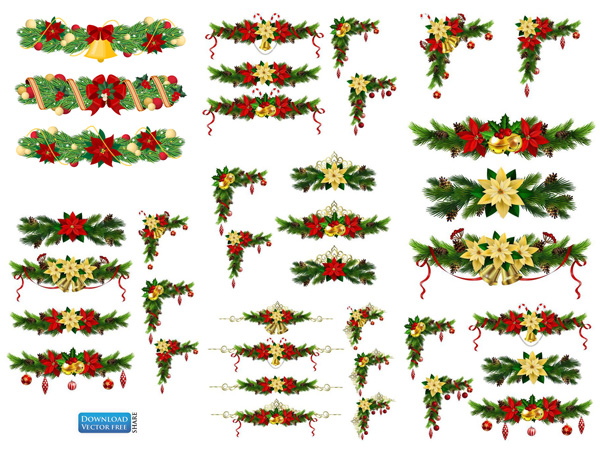 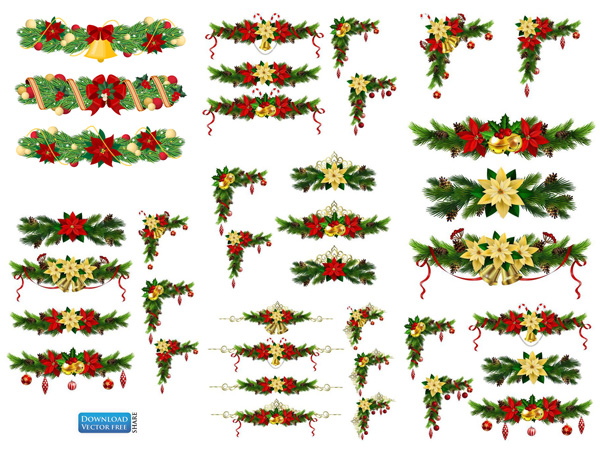 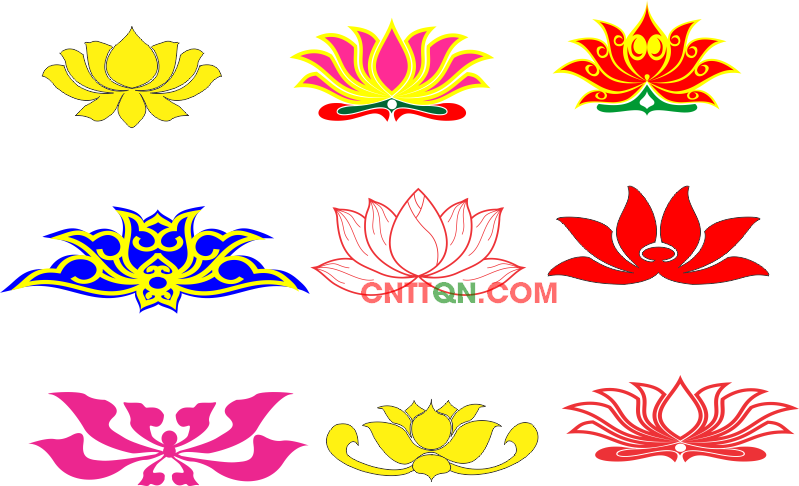 NGỮ VĂN 6
TIẾNG VIỆT
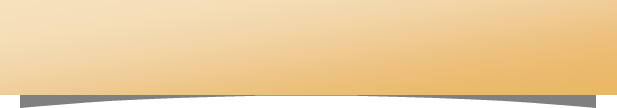 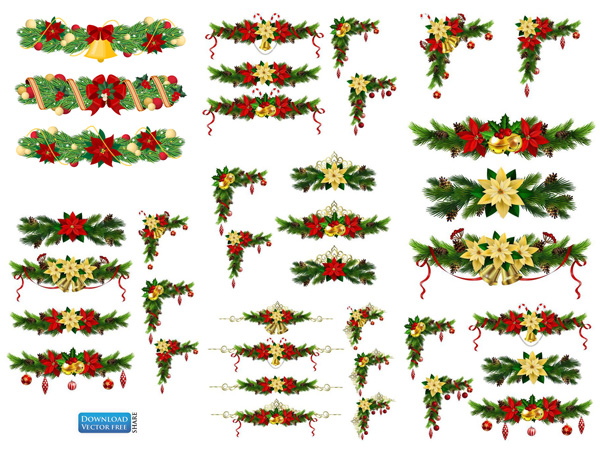 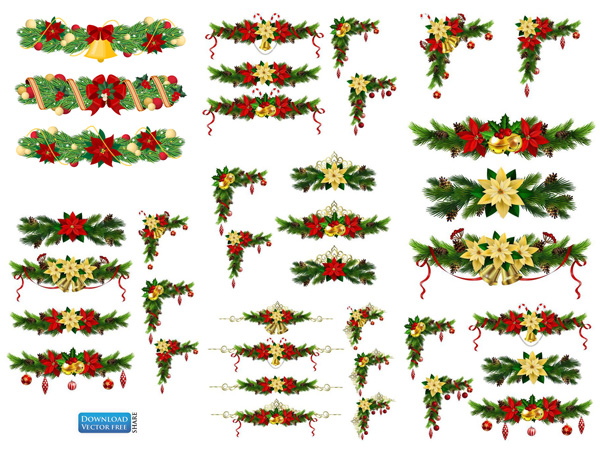 Câu 10: Liệt kê tên các nội dung tiếng Việt được học trong  sách Ngữ văn 6, tập hai.
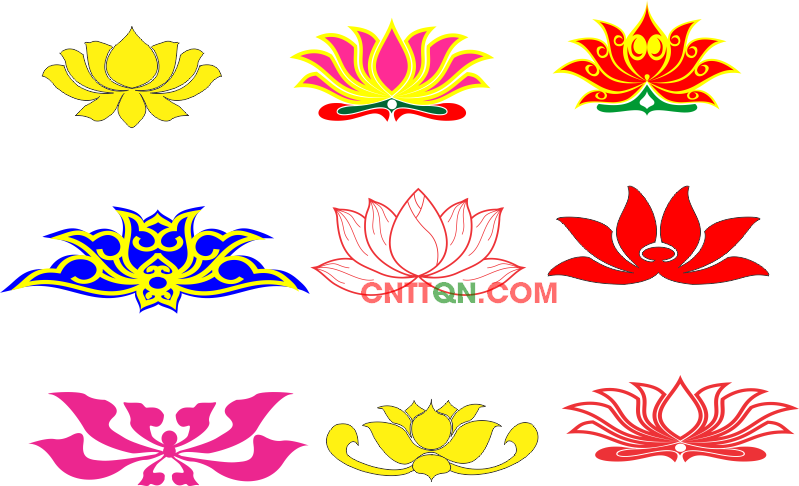 NGỮ VĂN 6
TIẾNG VIỆT
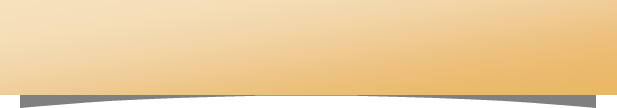 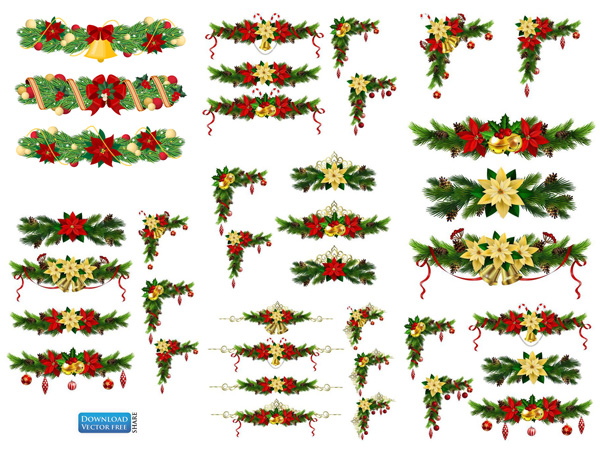 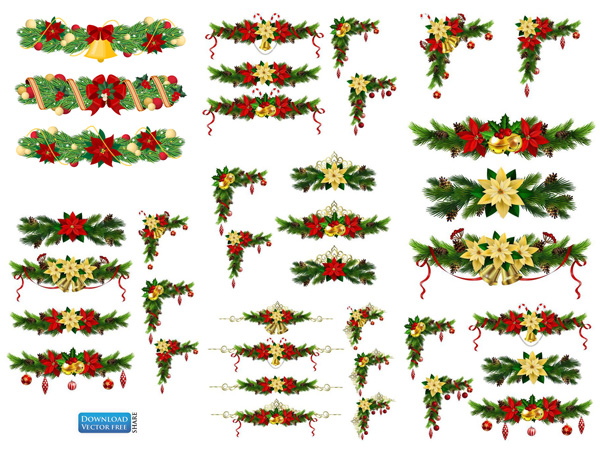 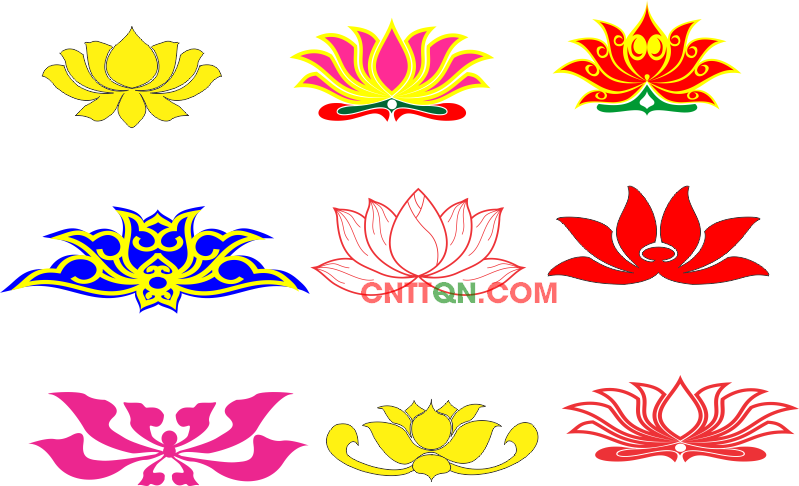